Antické reálie
6
Starověký Řím: 
vojenství II.
Výzbroj a výstroj v době principátu

Výzbroj

- zbraně za principátu se příliš nelišily od dřívějších
 základními zbraněmi zůstávali:

 pilum - vrhací oštěp
 používán až do konce 3. st. po Kr.
 jeho vzhled se mnoho neměnil
 dlouhý železný hrot se k ratišti připevňoval dvěma způsoby
 hrot se nasadil, přičemž spoj byl zpevněn objímkou
 hrot byl na konci opatřen plochým klínem, který se vsadil do žlábku a upevnil nýty
 některá pila byla navíc opatřena kulovitými předměty na širším konci ratiště - předpokládá se, že se jednalo o závaží, která měla zvýšit průraznost
 účinný dosah pila asi 15 m, se závažím menší
 některá pila byla opatřena hrotem na konci ratiště
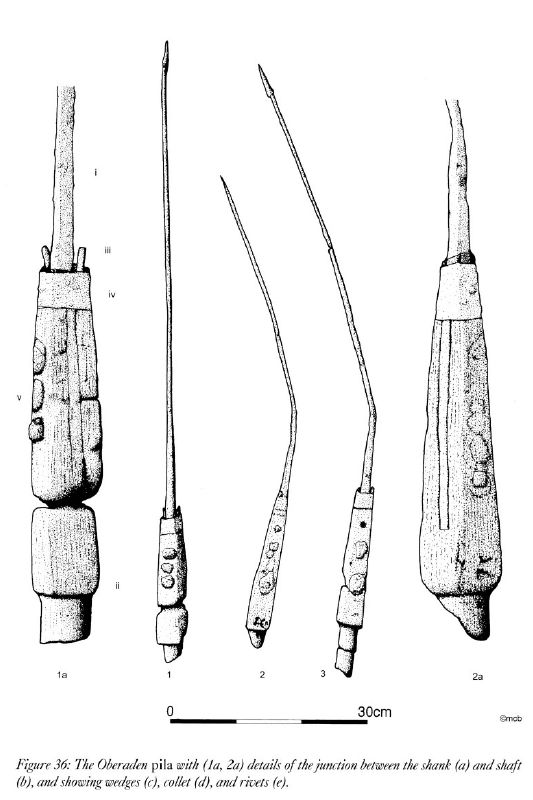 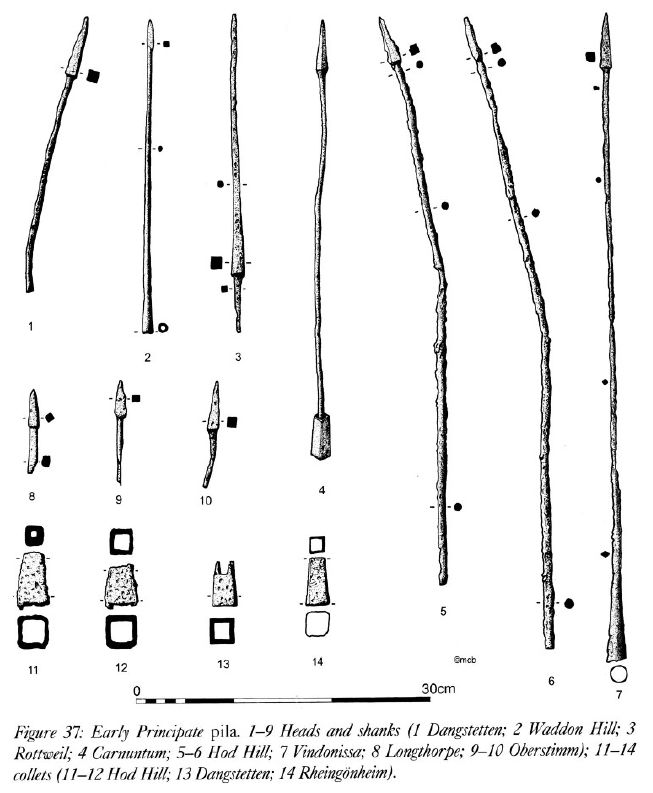 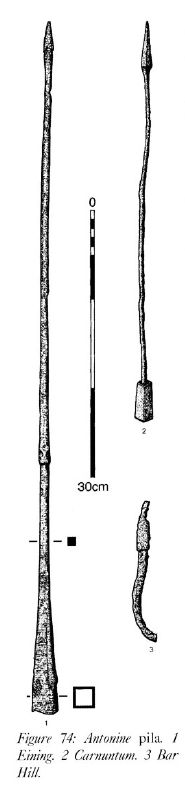 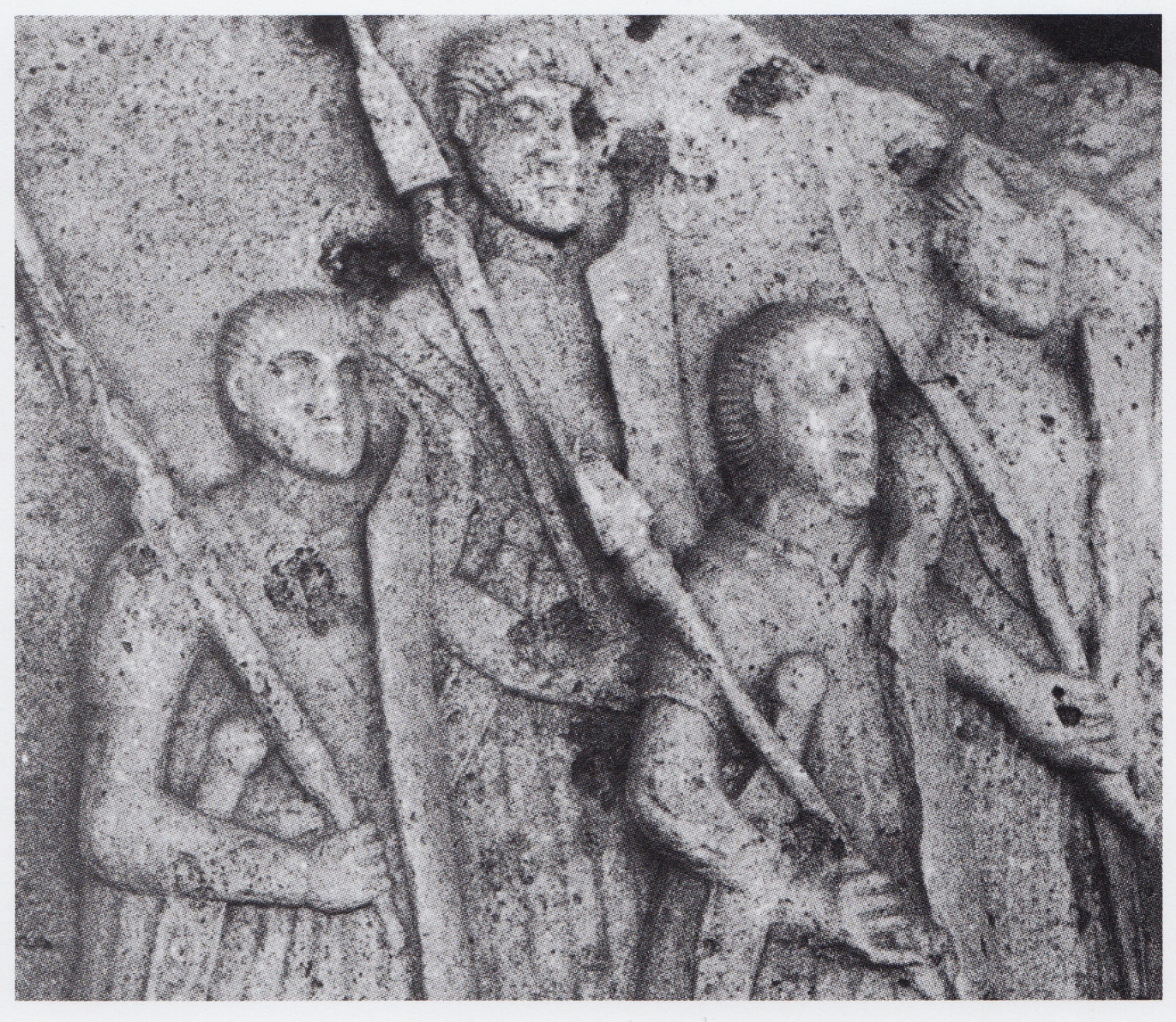 kopí a oštěpy
 kromě pila byly využívány i jiné druhy oštěpů
 lancea - lehké oštěpy
 nálezy mnoha druhů hrotů oštěpů - nejistá klasifikace => není jistý druh zbraně

 oštěpy používané jízdou
 několik typů
 centus
 do užívání se dostává asi ve 2. st.
 nejdelší kopí - 3,65 m
 obouruční zbraň
 využívána pouze v omezeném rozsahu - speciální alae

 obvyklejší jsou však kratší kopí a oštěpy
 lancias pugnatorias - bojové kopí
 minores subarmales - menší oštěpy
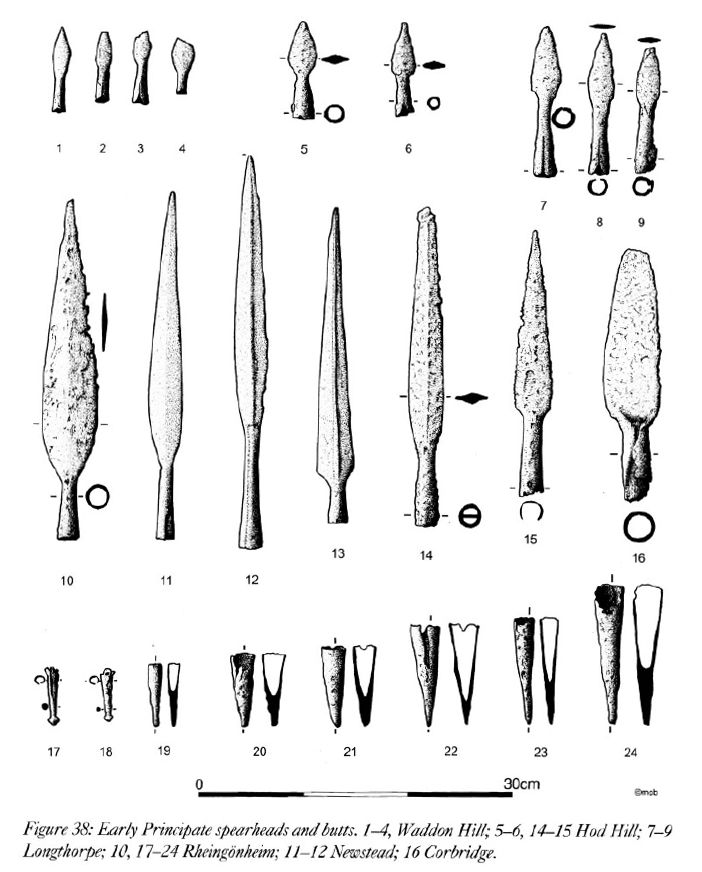 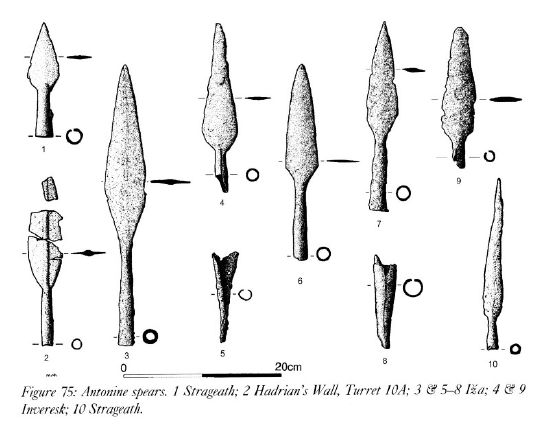 gladius - „hispánský meč“ - gladius hispaniensis
 několik typů
 na začátku 1 st. po  Kr. byl nejběžnější meč typu Mohuč
 zúžení v horní části čepele
 dlouhý hrot - až 200 mm
 délka čepele - od 400 do 550 mm
 šířka čepele - od 54 do 74 mm v horní části čepele / od 48 do 60 mm před hrotem
 součástí meče byla dřevěná záštita a hlavice, profilovaný jílec byl kostěný
 meč byl primárně určen jako bodná zbraň; používal se i jako zbraň sečná

 později v 1. st. se nejběžnějším typem stal meč typu Pompeje
 čepel byla rovná
 krátký hrot
 délka čepele - od 420 do 500 mm
 šířka čepele - od 42 do 45 mm
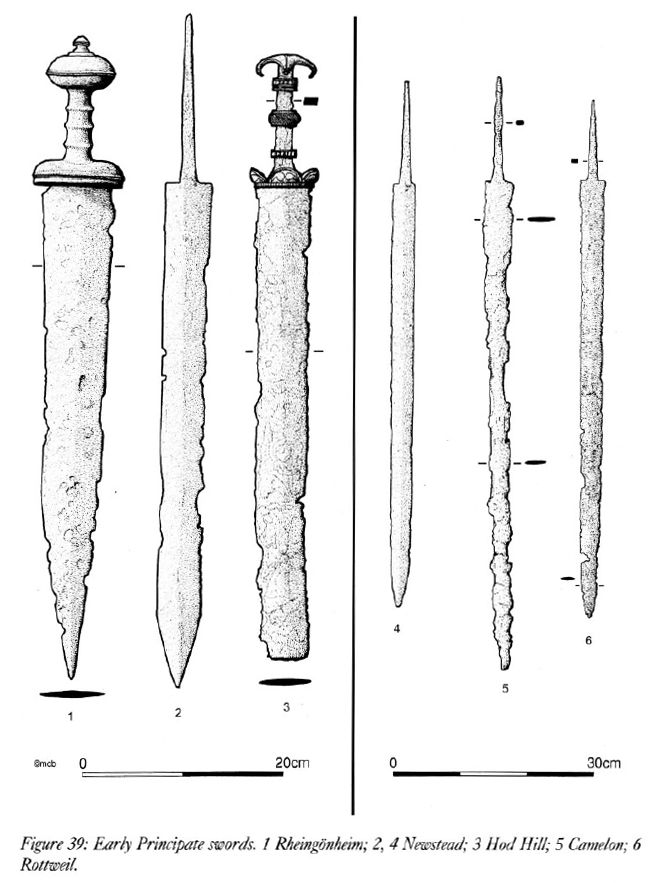 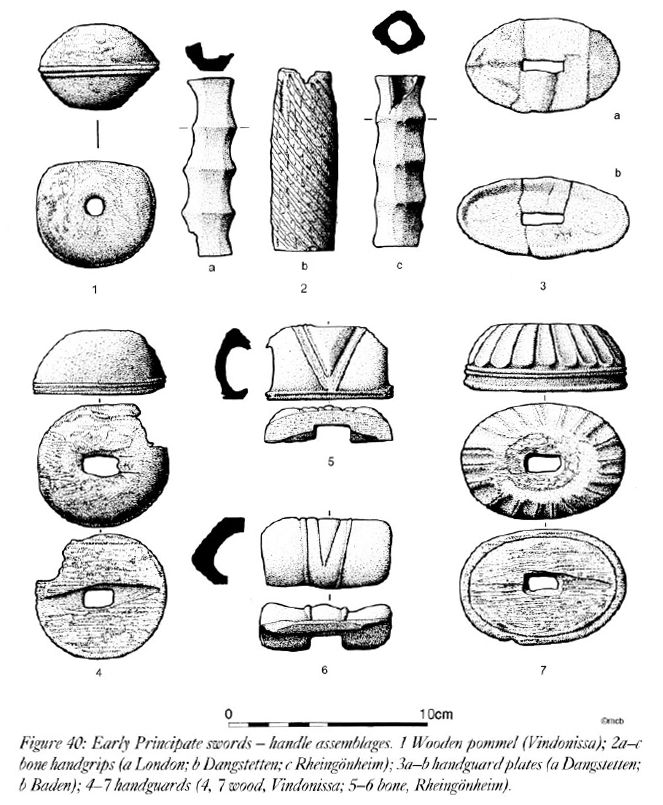 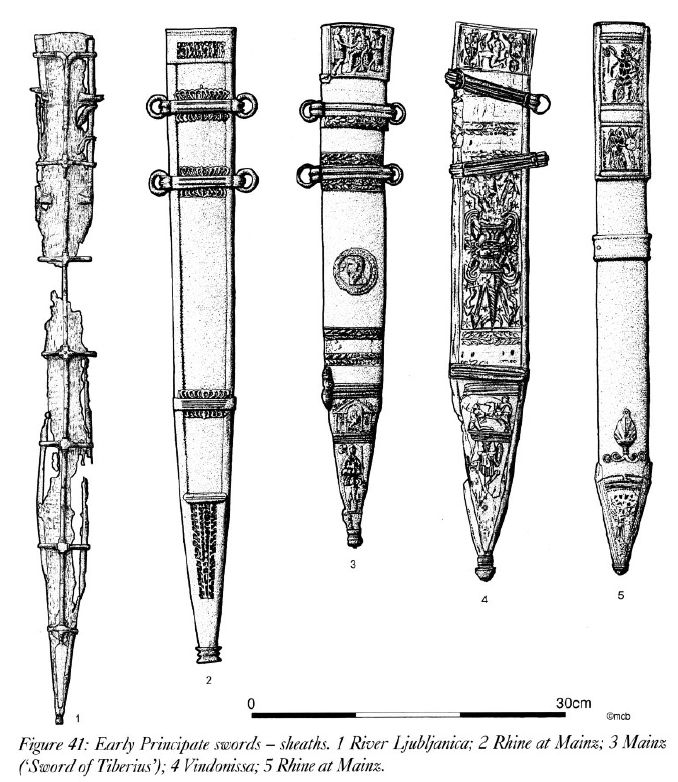 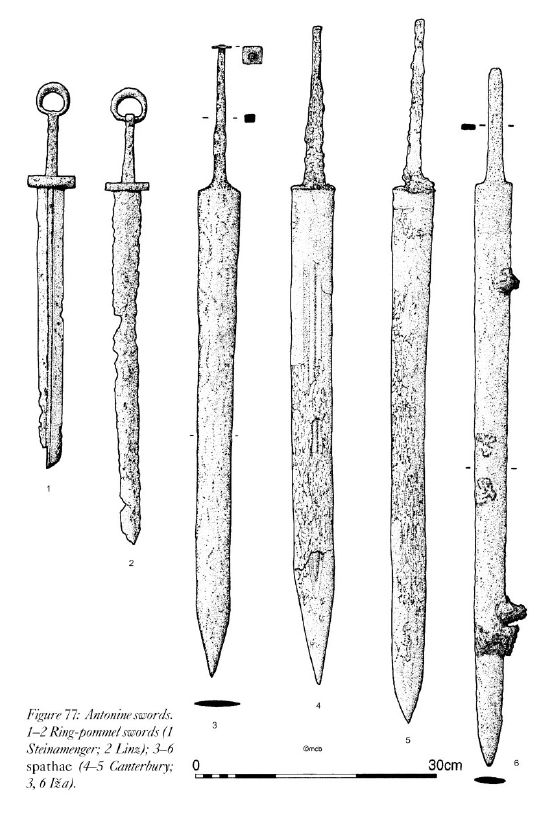 - spatha - meč
- meč používaný jízdou
 delší a štíhlejší než gladius
 délka čepele - od 650 do 915 mm
 šířka čepele - obvykle nepřesahovala 44 mm
 hlavice, záštita a jílec byly většinou podobné jako u gladii


 pugio - dýka
 sloužila jako doplněk k meči
 délka čepele - od 250 do 350 mm
 používaly se po velkou část principátu - ve 2 st. však podstatně méně - na Traianově sloupu již nejsou známy
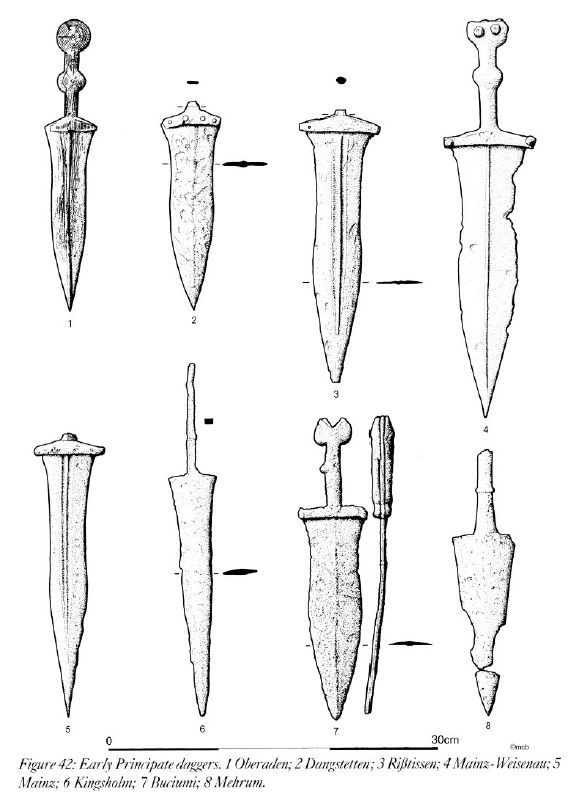 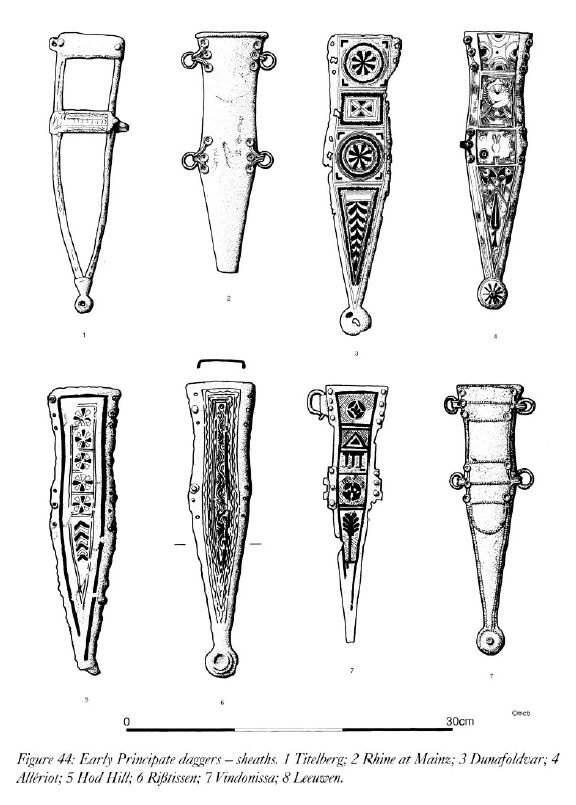 Výstroj

Zbroj
 Stejně jako dříve i v této době bylo používáno několik typů

 kroužková zbroj - lorica hamata
 někdy vyráběny z bronzových, většinou však ze železných kroužků o síle 1 mm a průměru 7 mm - kroužky byly nýtovány nebo svařovány
 na ramenou se zdvojoval, směrem dolů se rozšiřoval
 váha asi 10-15 kg - rozložit ji pomáhal opasek

 šupinový pancíř - lorica squamata
 většinou vyráběn z bronzu, méně ze železa - železné pancíře byly navíc pocínované
 náchylný k poškození - těžko se opravoval
 velikost šupin různá - řady šupin se k sobě spojovaly drátem a poté našívaly na látkový podklad, tak aby se navzájem překrývaly => zlepšení ochrany
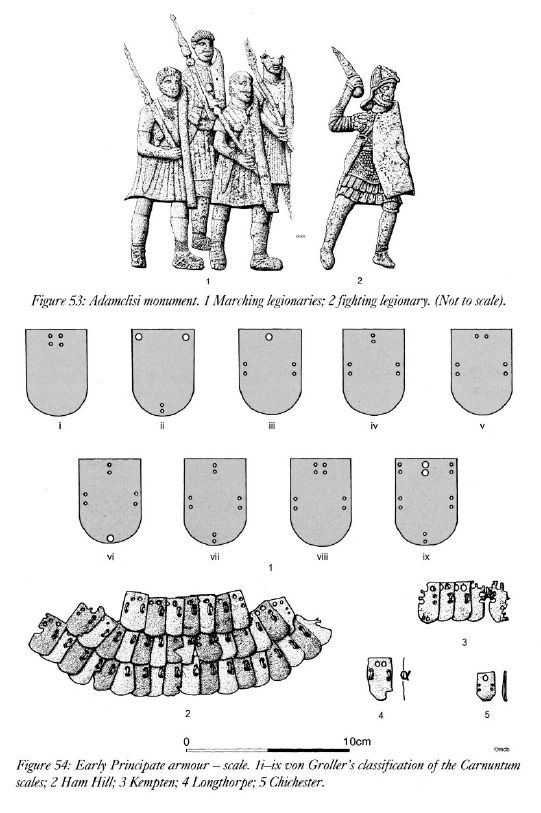 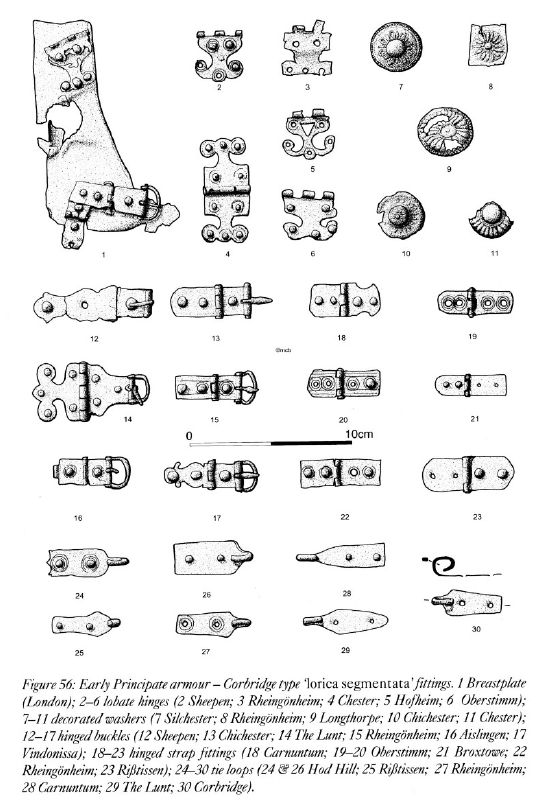 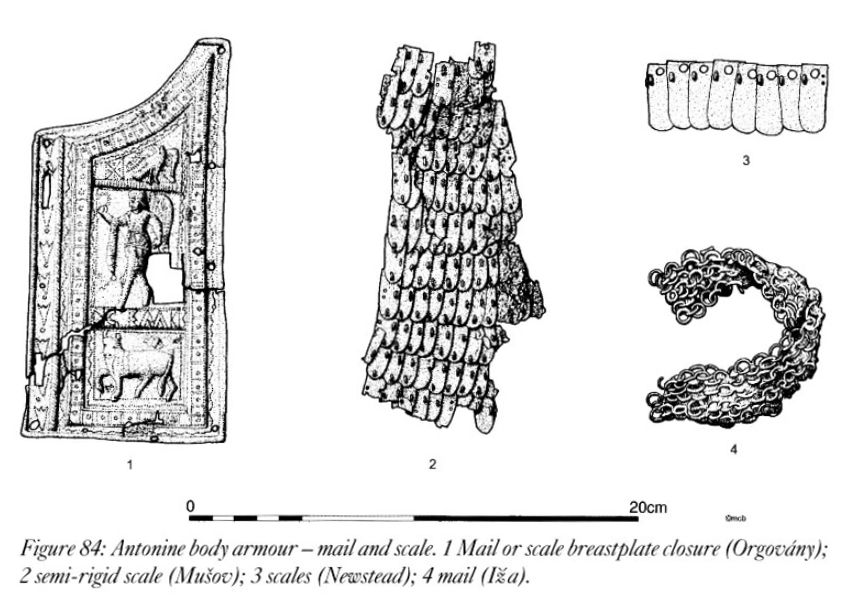 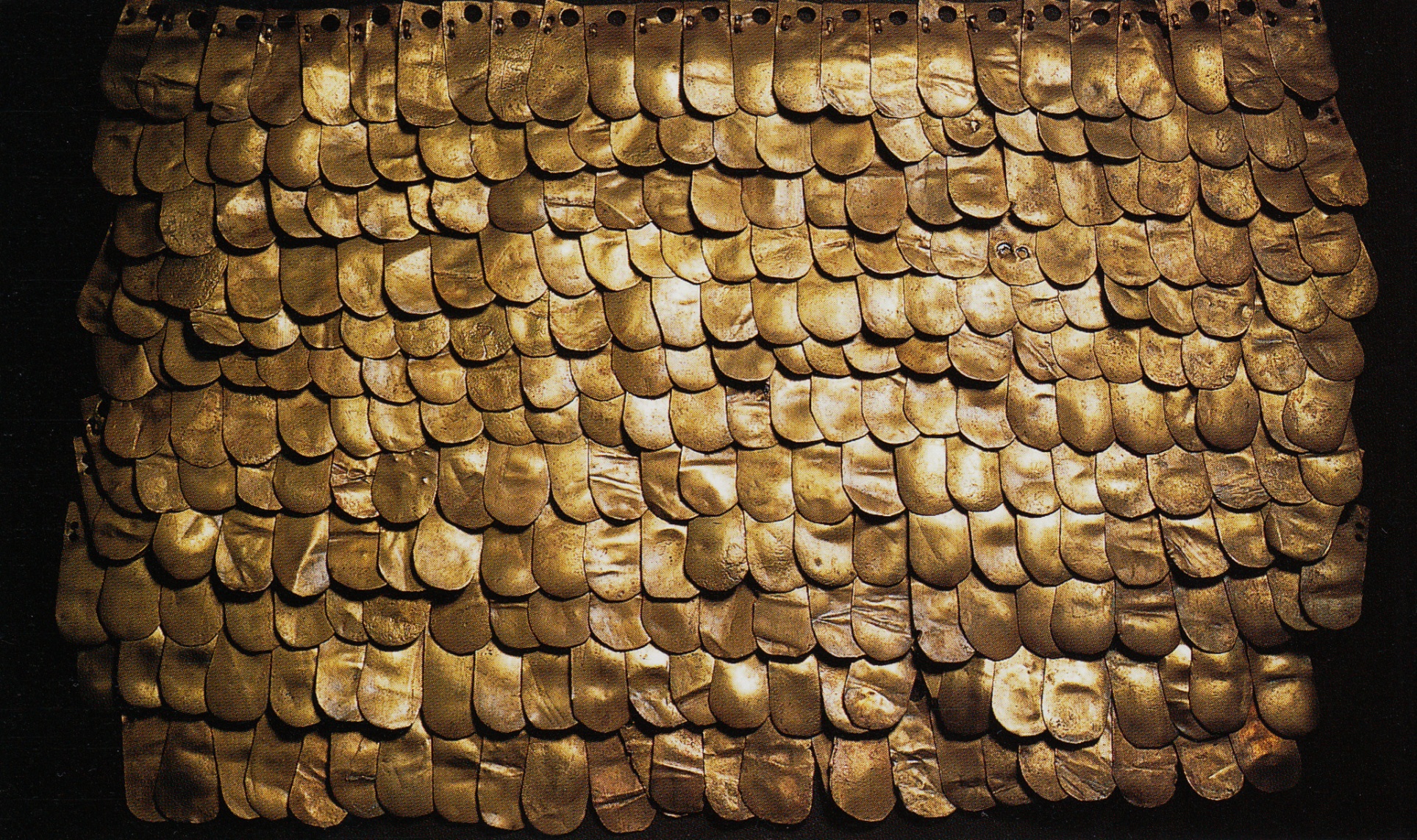 lamelový pancíř - lorica segmentata
 pravděpodobně se začal používat až za principátu => část staršího typu byla nalezena na lokalitě Kalkriese
 používán byl asi do 3. st.
 pancíř je tvořen řadami železných lamel, které jsou navzájem propojeny koženými pásky
 lamely nebyly kaleny - předpokládá se lepší ochrana
 ochrana celého trupu a ramen
 moderní rekonstrukce potvrdily odolnost - pancíř dokázal odchýlit nebo zcela odrazit většinu šípů a oštěpů
 váha mohla být až 9 kg
 nevýhody:
 lehčí než kroužková zbroj, ale méně pohodlná
 složitější údržba - složitý výrobek
 množství lamel, bronzové přezky, panty a háky
 bronzové části reagovaly s kovovými lamelami => docházelo ke korozi, která způsobovala odlamování nebo upadnutí částí kování => časté nálezy
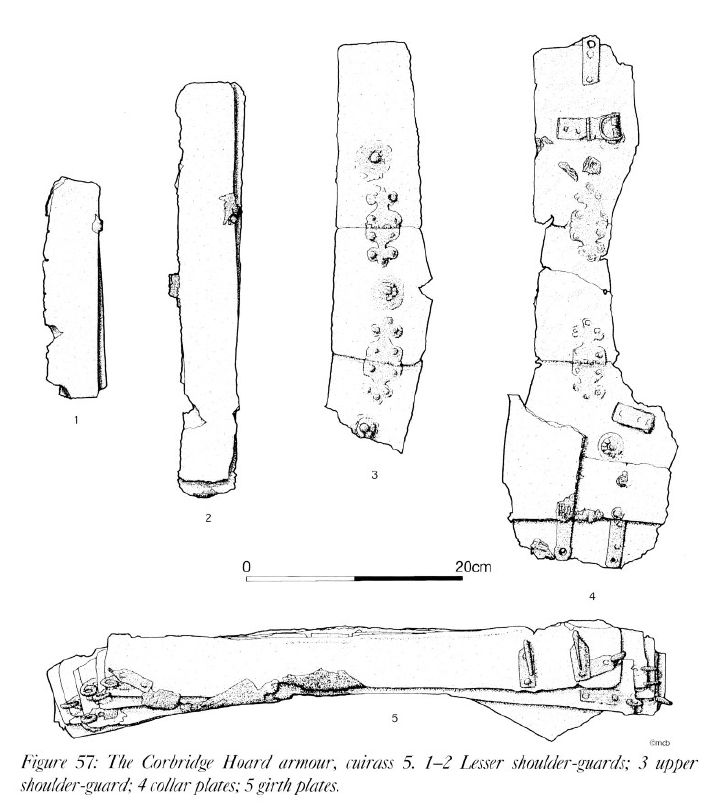 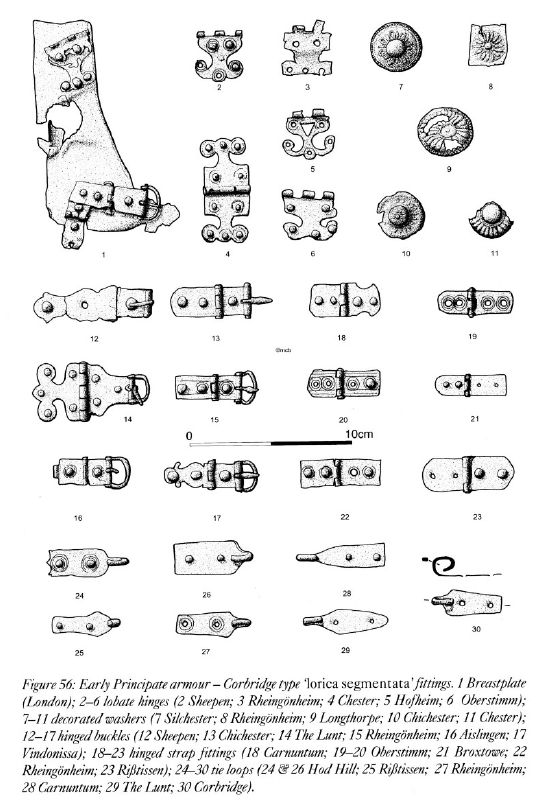 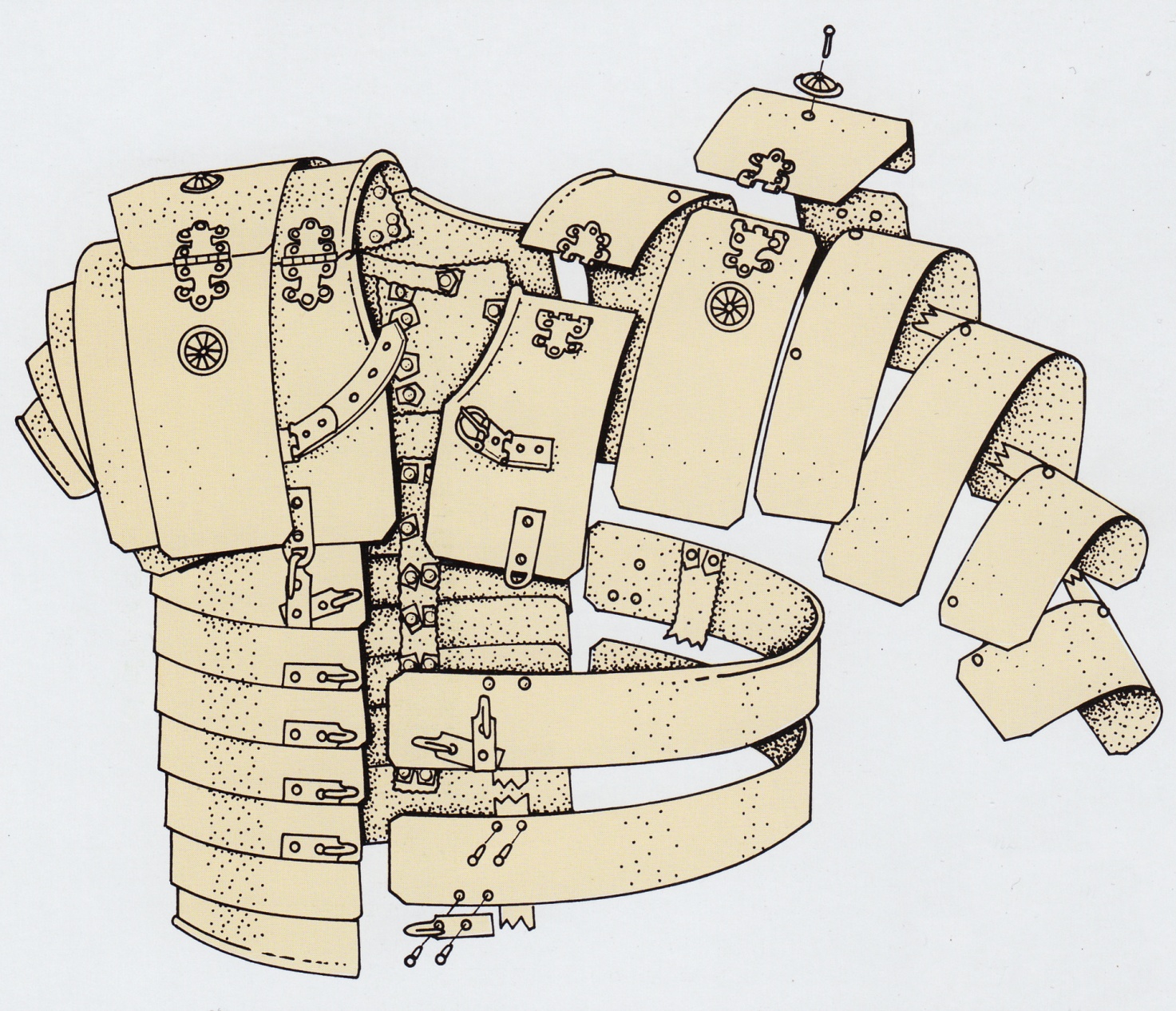 pod všechny typy pancířů se nosil vypolstrovaný oděv, o kterém není mnoho známo
 vyráběl se z látky
 v pramenech znám pod názvy thoramachus nebo subarmatis - označení však není spolehlivé
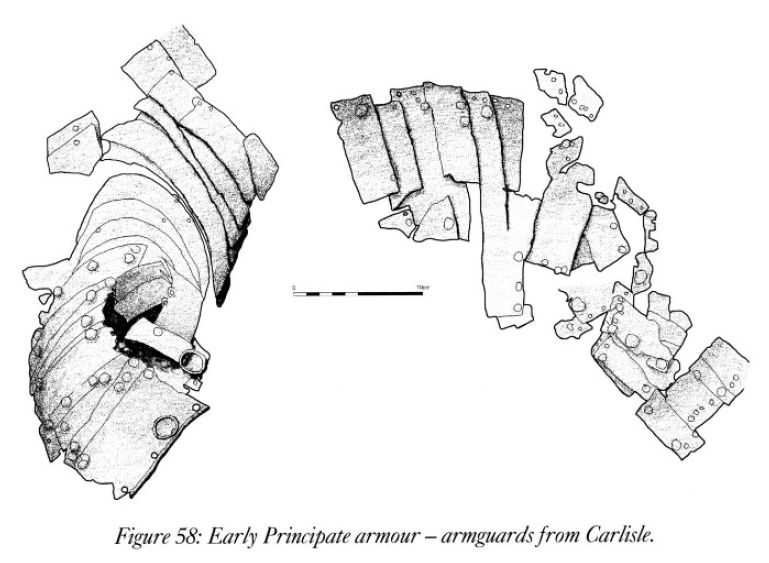 Přilby

 přilby typu Montefortino, které byly běžné za republiky, byly na konci 1. st. př. Kr. nahrazeny typem Coolus
 většina těchto přileb měla na vrcholu přilby tulejku pro chochol
 poskytovaly větší ochranu týlu než předchozí typ
 od poloviny 1. st. př. Kr. byla většina přileb opatřena vepředu štítkem - ten zde byl přidán patrně z důvodů zpevnění skořepiny bronzových přileb, které nebyly tak silné jako přilby vyráběné z kovu
 štítek byl společně se skořepinou přilby vyroben z jednoho kusu kovu
 pozdější exempláře typu Coolus se vyznačují širšími lícnicemi a ochranou týla

 z těchto přileb, společně s kombinací dalších prvků vznikají během císařství přilby galského a italického typu
 hlavním materiálem pro výrobu přileb je železo
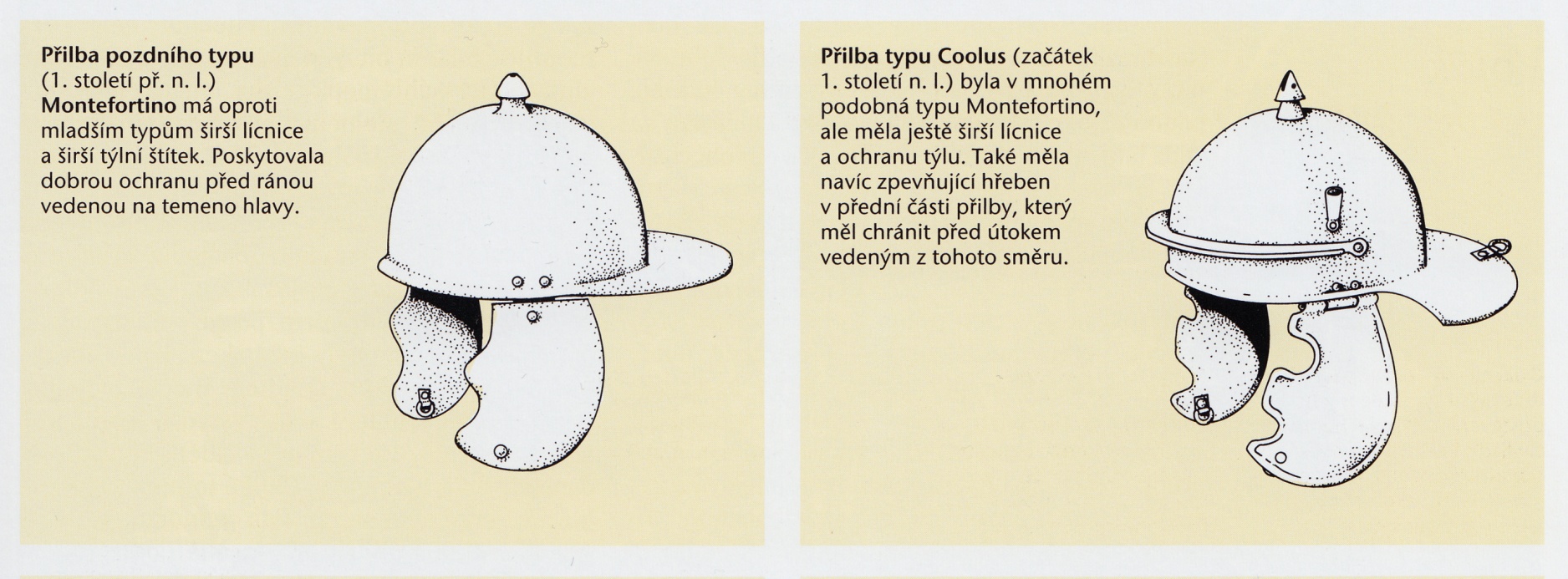 nejstarší typy přileb z doby císařství mají výřezy pro uši => postupně přidána jejich  ochrana
 upravena byla také týlní záštita
 nesměřuje rovně, ale šikmo dolů
 byla prodloužena a rozšířena - chránila z části i ramena
 zadní část zesílena žebrováním
 přední část přileb je opět opatřena štítkem pro vyztužení - ty se během času postupně stávají robustnější

 galské přilby
 výrazným rysem galských přileb je plastické vyhotovení stylizovaného obočí v přední části přilby
 okraje přileb jsou lemovány mosazí
 nýty jsou zdobeny mosazí nebo vykládány emailem

 italické přilby
 od galských se liší pouze kvalitou zpracování, která je u nich vyšší

 oba typy přileb jsou vybaveny podélnými držáky na chochol
při dalším vývoji se na konci 1. st. se projevují další tendence ke zpevňování přední a horní části skořepiny
 na horní část přilby byly dodatečně připevněny 2 na sebe kolmé kovové pásky tvořících kříž - přilby také nazývány typ „velikonočního bochánku“

 postupné zpevňování horní části lze pokládat za hlavní systematický vývoj, kterým římské přilby procházely
 tento vývoj byl dán skutečností, že právě horní část hlavy byla během boje nejvíce zranitelnou částí těla sečnými zbraněmi

 vývoj probíhal i u týlní záštity, kde nadále docházelo k jejímu prodlužování a rozšiřování

 typickým znakem římských přileb nadále zůstávalo ponechání volných uší a tváře - ochrana se řešila přidáním lícnic a ochrana uší přidáním kovových plátků
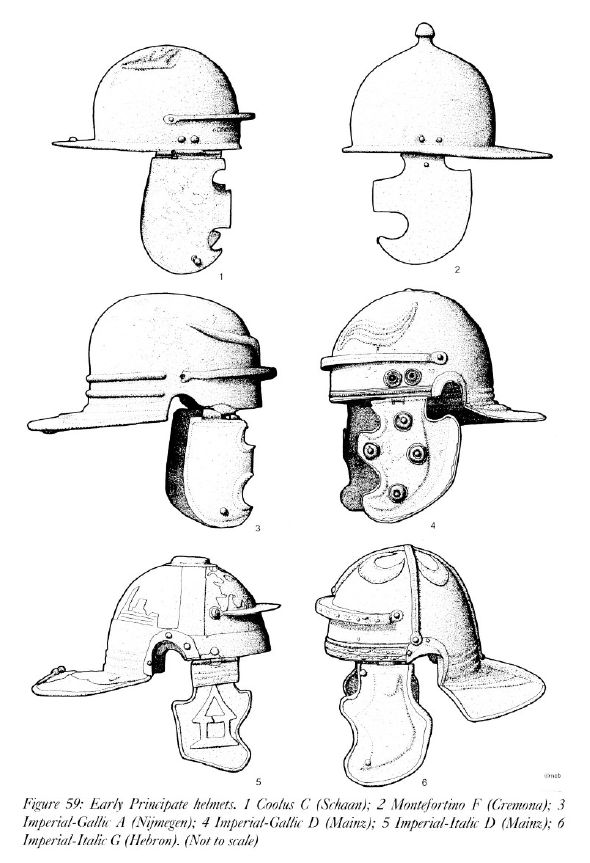 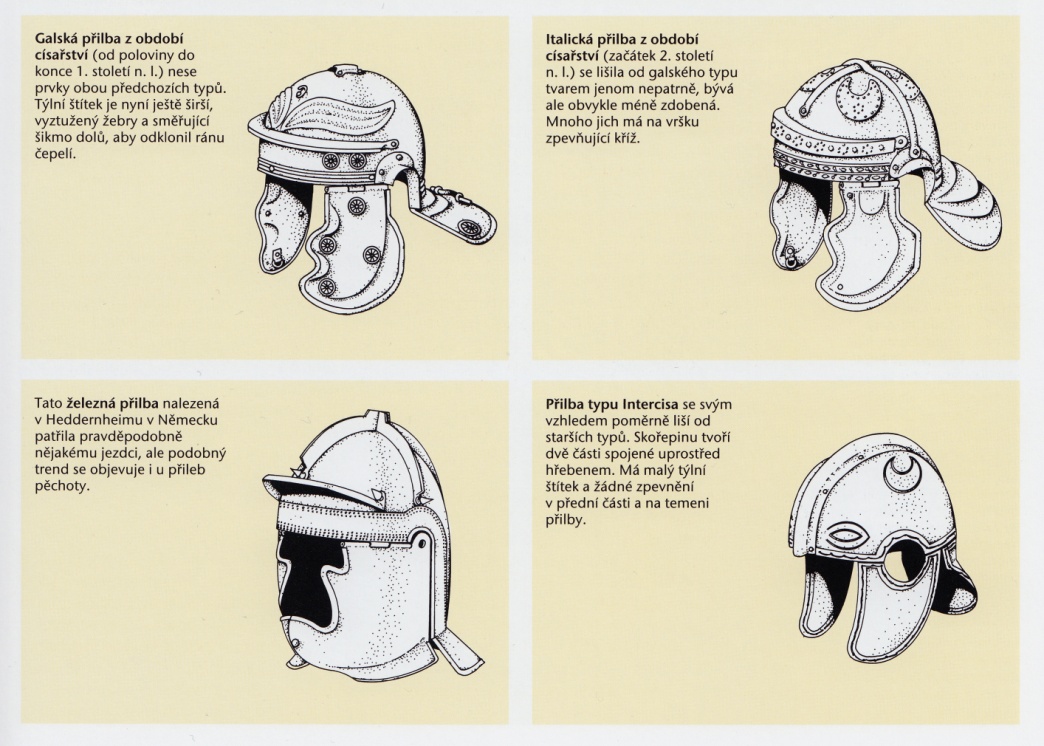 jezdecké přilby
 v několika směrech se od přileb pěšáků odlišovaly
 téměř vždy byly uši jezdců zakryty lícnicemi => útok byl předpokládán hlavně z boku a zezadu – tento problém se z části řešil vyvrtáním několika otvorů
 ochrana týlu byla hlubší, ale užší

 stejně jako u zbroje i přilby se nenosily přímo na hlavě
 doloženy jsou podšívky a předpokládá se polstrování
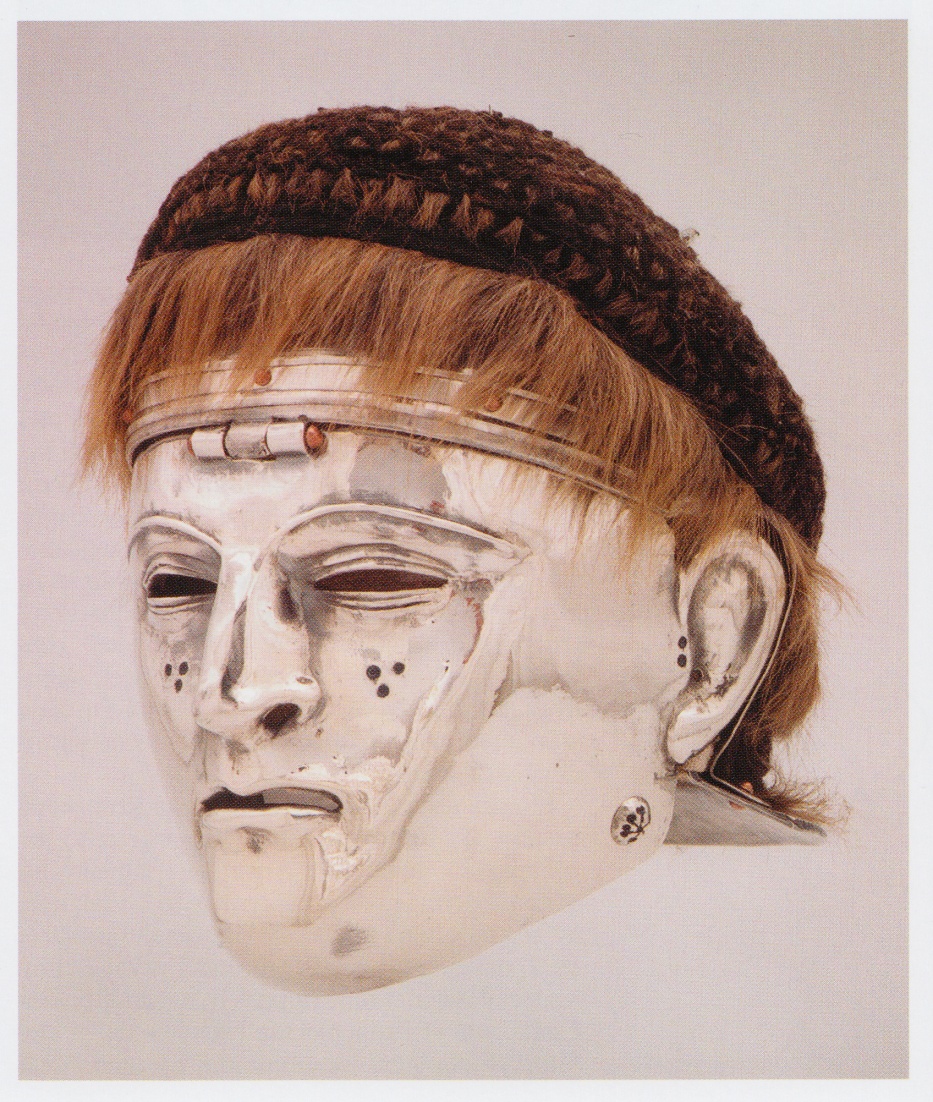 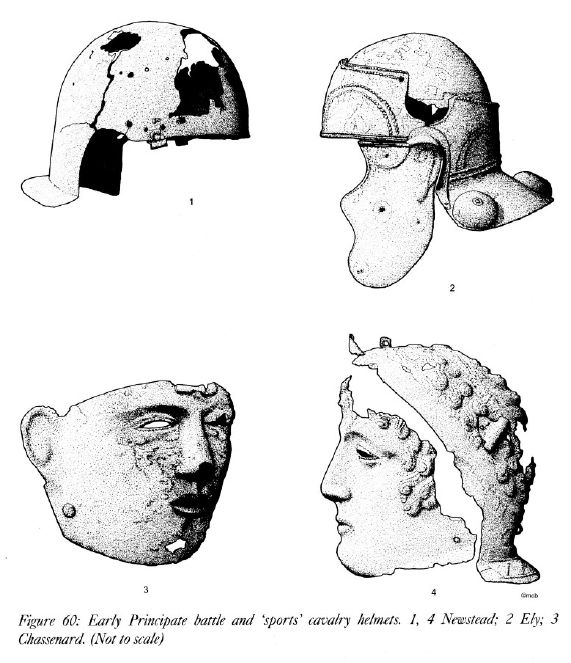 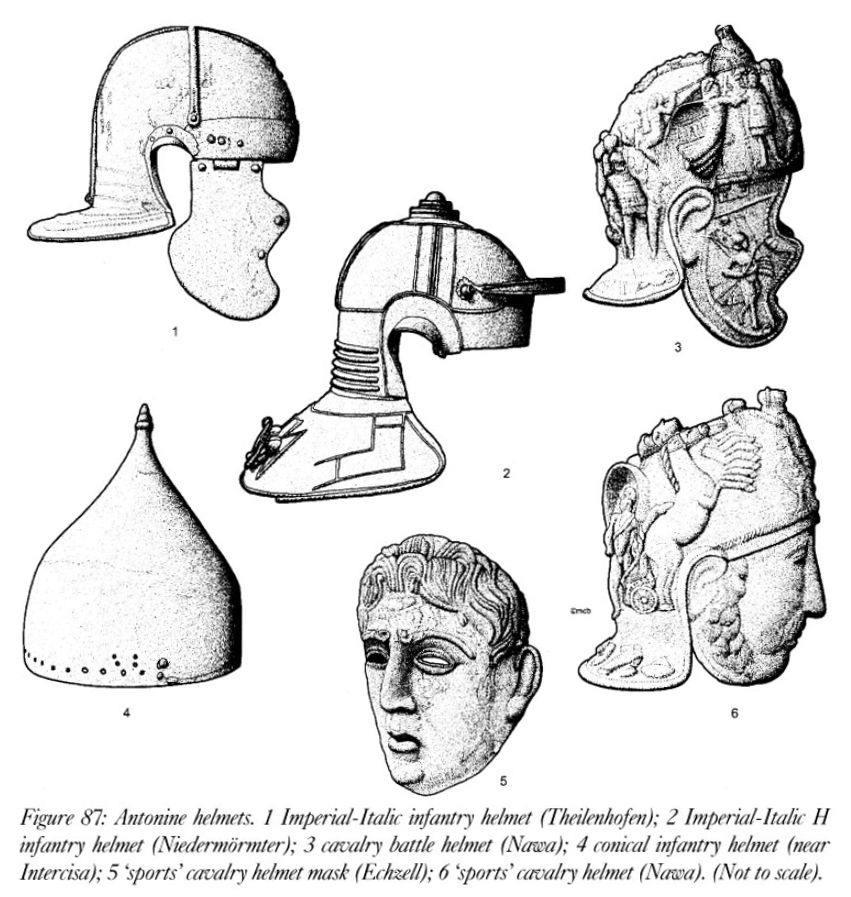 Scutum - štít

 známo několik variant - ty se však během doby příliš neměnily
 během 1 st. po Kr. se štíty trochu zkrátily, šířka zůstávala přibližně stejná
 tvar - obloukovitě prohnutý obdélník
 známo je několik tvarových variant - mnoho štítů mělo rovný vršek a zaoblené nebo rovné strany; pravděpodobně existovaly i varianty s se zaobleným vrškem a rovnými stranami

 tvar a velikost je odvozován na základě dochovaných exemplářů a vyobrazení
 z 1. a 2. st. je známo pouze velmi málo dochovaných exemplářů - např. z Masady, Holandska
 ze 3. st. je znám štít nalezený v Dura Europos
 obdélníkový tvar, obloukovitě prohnutý
 na délku měl 102 cm, na šířku 83 cm
 vyroben byl ze 3 vrstev tenkých dřevěných lamel, které byly k sobě přilepeny - síla štítu se uvádí asi 5 cm
 štít neměl středové zesílení, pouze otvor pro štítovou puklici
zadní strana byla zpevněna rámem a nacházelo se zde horizontální držadlo
 přední i zadní strana byla potažena slabou kůží – na okrajích a rozích byla zesílena silnější vrstvou kůže => tato úprava nahrazovala dřívější (dražší) kovové kování
 na základě repliky se váha odhaduje na asi 5,5 kg => u štítů se zesíleným středem se váha odhaduje na 7,5 kg

 pravděpodobně všechny štíty byly proti nepřízni počasí v době jejich nepoužívání chráněny koženými pouzdry

 každý štít se také vyznačoval zdobením - obvykle se jednalo o zvláštní znaky - tzv. deigmaty
 není ovšem známo, jestli tyto znaky byly určeny pro celou legii nebo třeba jen pro kohortu
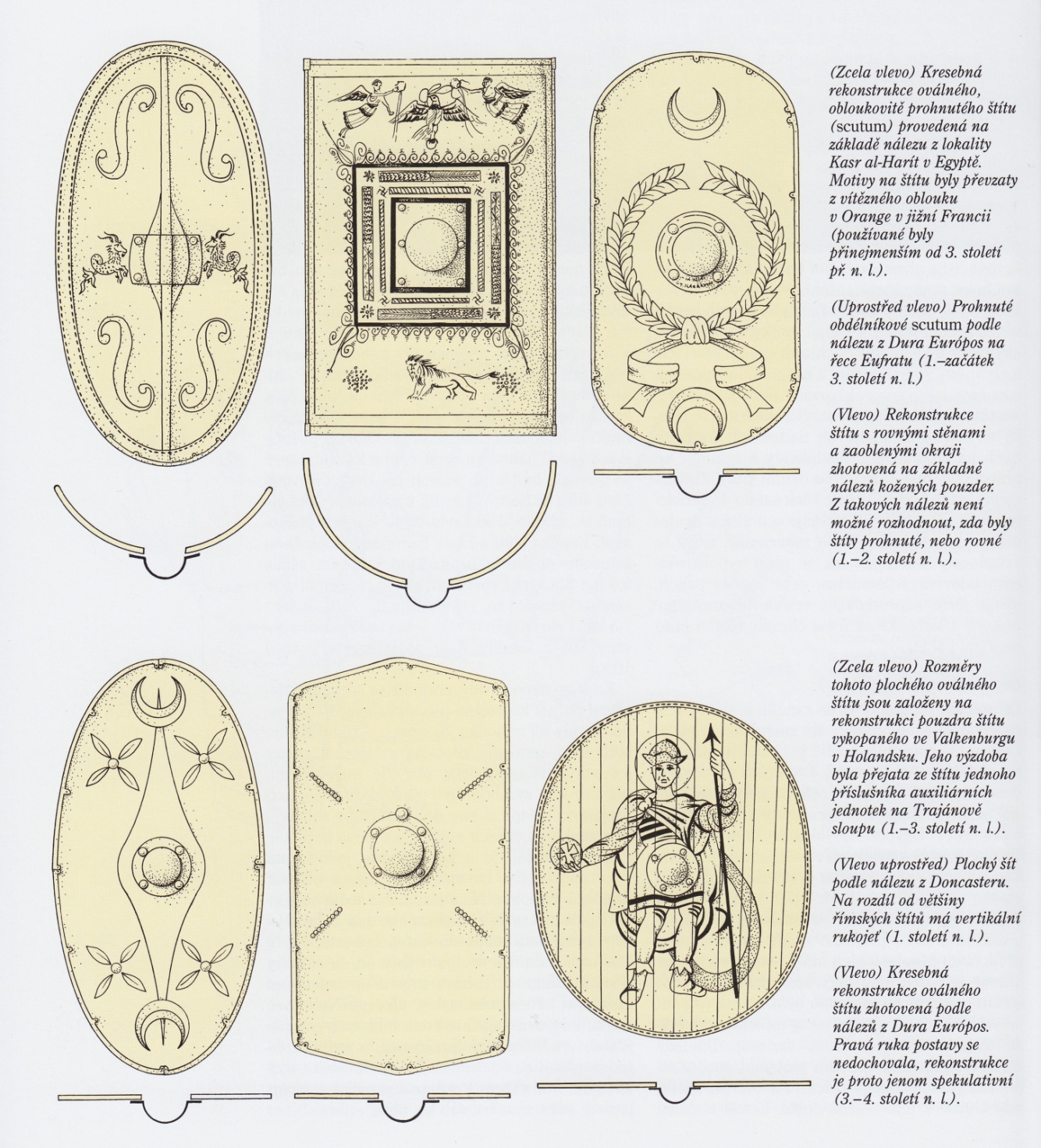 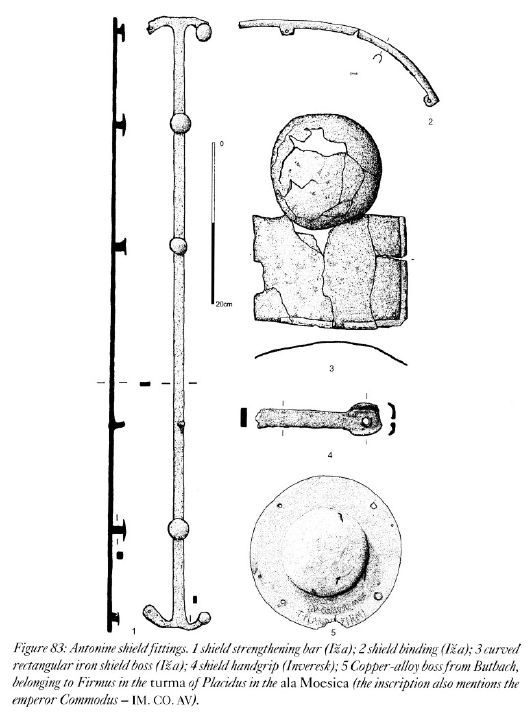 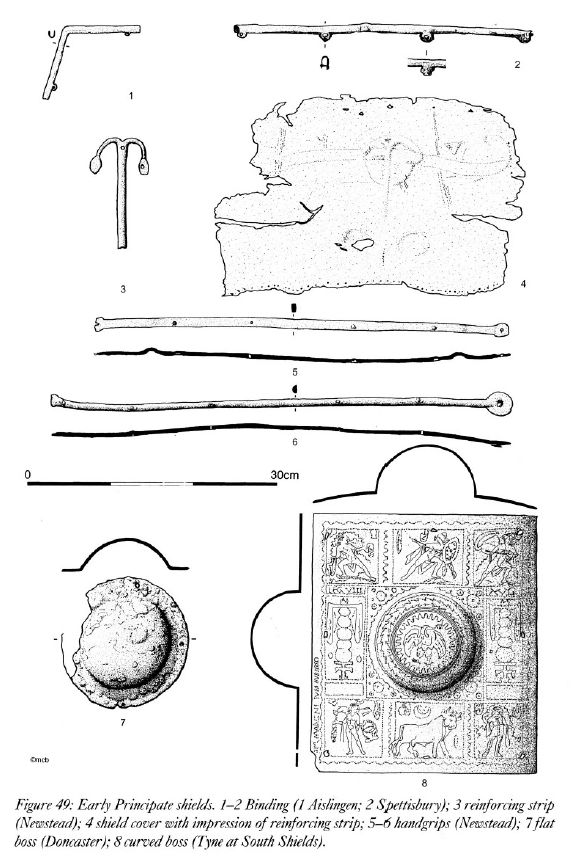 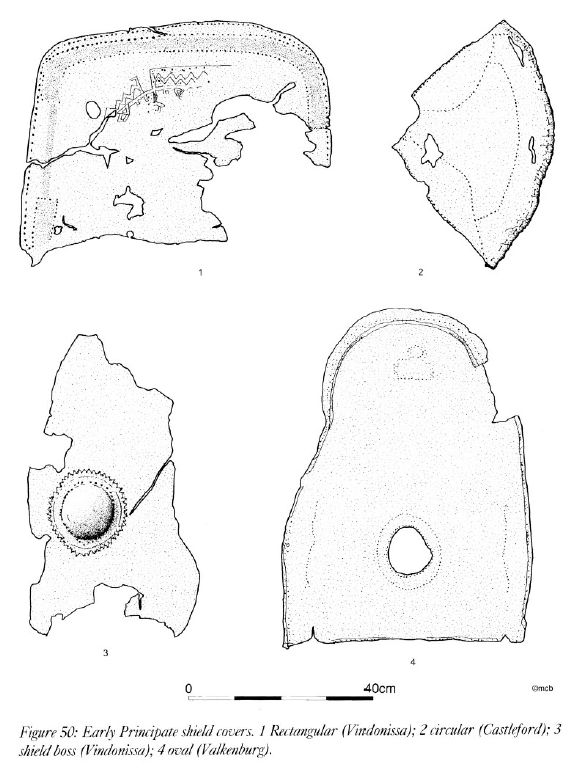 štíty jízdy
 jezdci byli vybaveni štíty, které byly podobné pěchotním - byly však ploché
 většina z nich byla oválného tvaru, známy jsou ale i obdélníkové nebo hexagonální

 jeden z nalezených pochází z Doncasteru v Británii
 datován je do 1. st. po Kr.
 výstroj vojáka auxiliární jednotky
 štít byl dlouhý 125 cm a široký 64 cm
 strany měl rovné, horní a dolní strany zaoblené
 vyroben opět ze 3 vrstev dřevěných lamel potažených kůží
 madlo bylo vertikální
 na základě rekonstrukce se udává váha 9 kg

 z Dura Europos je také znám oválný štít mnohem jednodušší konstrukce, který byl vyroben pouze z 1 vrstvy dřevěných prken
 datován opět do 3. st. – používání těchto štítů se však předpokládá i pro období dřívější
Další výstroj

 oblečení
 běžným oblečením byla tunika, která byla oproti civilní trochu delší
 jednalo se o velmi jednoduchý oděv, kdy byly dva stejně velké čtverce látky k sobě přišity na bocích a ramenou - nechávali se pouze otvory pro hlavu a ruce
 tunika většinou měla krátké rukávy; u vyobrazení jezdců se však objevují i rukávy dlouhé
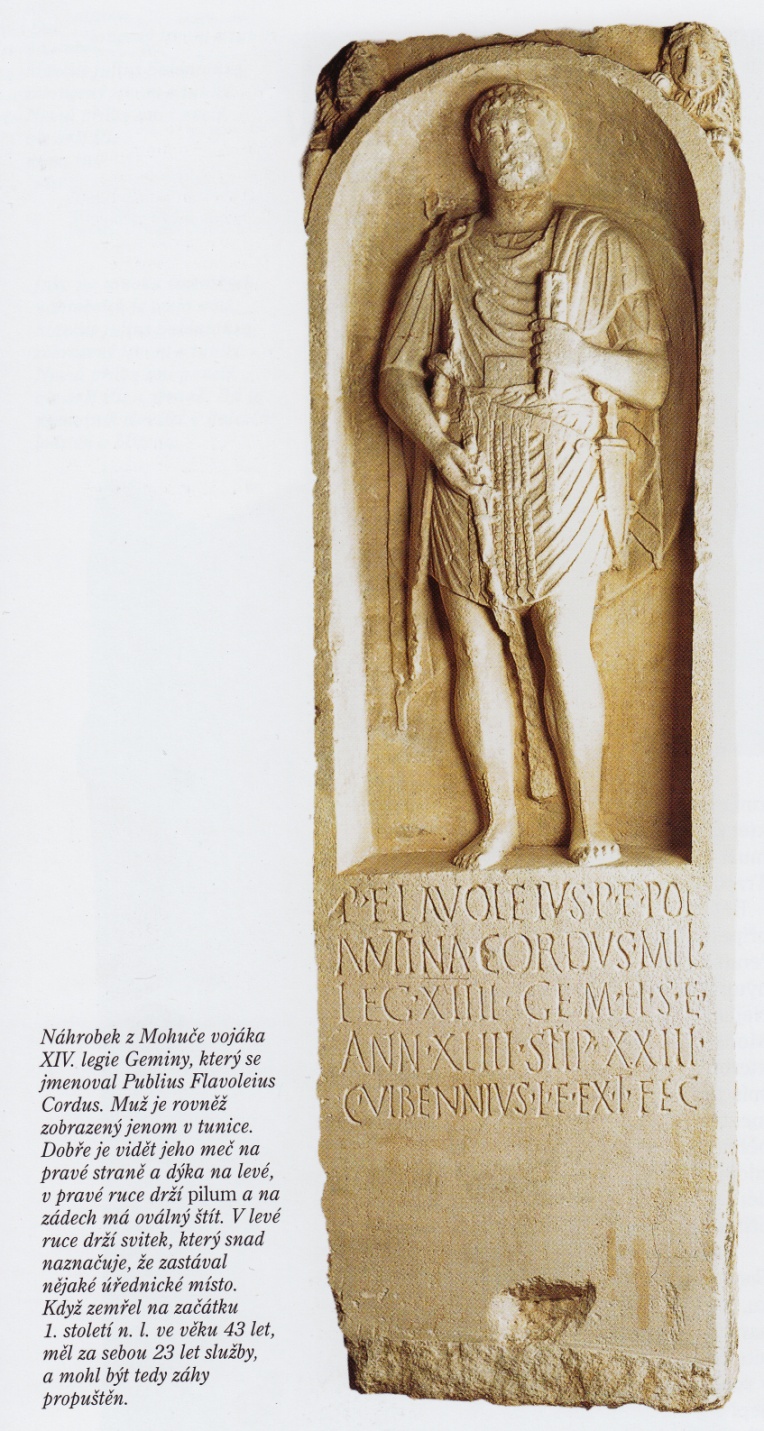 mezi oblečení patřily i pláště a kapuce
 vojáci nosili 2 druhy plášťů
 sagum - jednoduchý obdélník z těžké vlněné látky, který byl sepnut na pravém rameni
 paenula - nosila se jako pončo
 měla oválný tvar s otvorem pro hlavu a někdy i kapucí

- u důstojníků, od centuriona výše, je znám také obřadnější oděv, tzv. paludamentum - nosilo se podobně jako tóga - nařasené a přehozené přes levou paži
opasky
 byly velice důležitou součástí výstroje - byla k nim přichycena pochva na meč a v některých případech i na dýku

 byl důležitým symbolem vojáka

 měl zdobené přezky a někdy i navíc ozdobné destičky

 na začátku 1 st. se stalo módou nosit nejméně opasky dva - jeden pro meč, druhý  pro dýku - na konci stejného století již byl běžný opět jeden širší opasek, i když i nadále někteří nosily opasků více

 během 1. a 2. st. se k opaskům připevňovalo několik řemínků pobitých ozdobnými nýty a na konci opatřeno ozdobným nákončím
 jejich funkce není zcela jasně známa
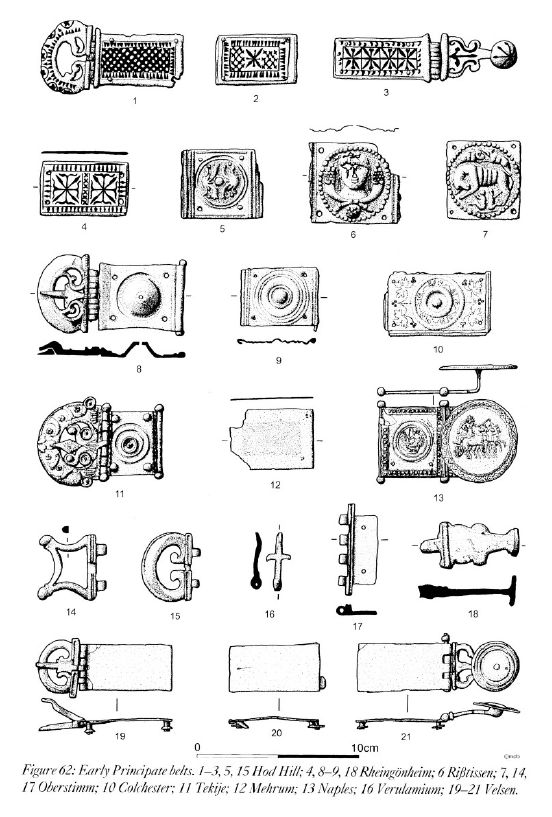 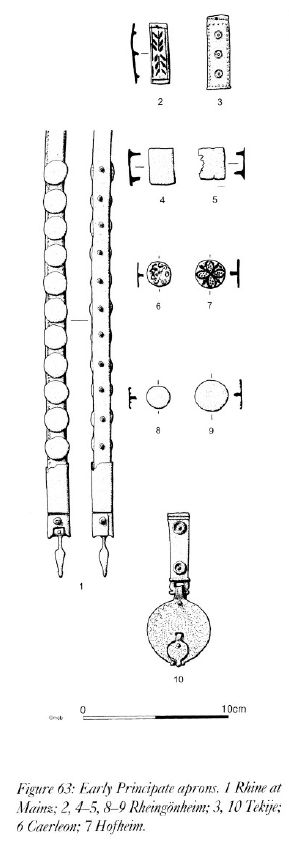 boty
 asi nejznámější obuví jsou caligae
 připomínají otevřené sandále - jednalo se však o pevnější obuv
 skládají se ze 3 částí - podrážka, vnitřek a svršek - ty se svazovaly řemínky, aby těsněji seděly
 nevýhodou bylo, že nechránili před nepříznivým počasím – předpokládá se tedy, že se do nich nosily ponožky

 od 2. st. se začínají objevovat nové druhy, které měly horní část více uzavřenou => později zcela caligy nahradily

 většina obuvi byla na podrážce opatřena cvočky
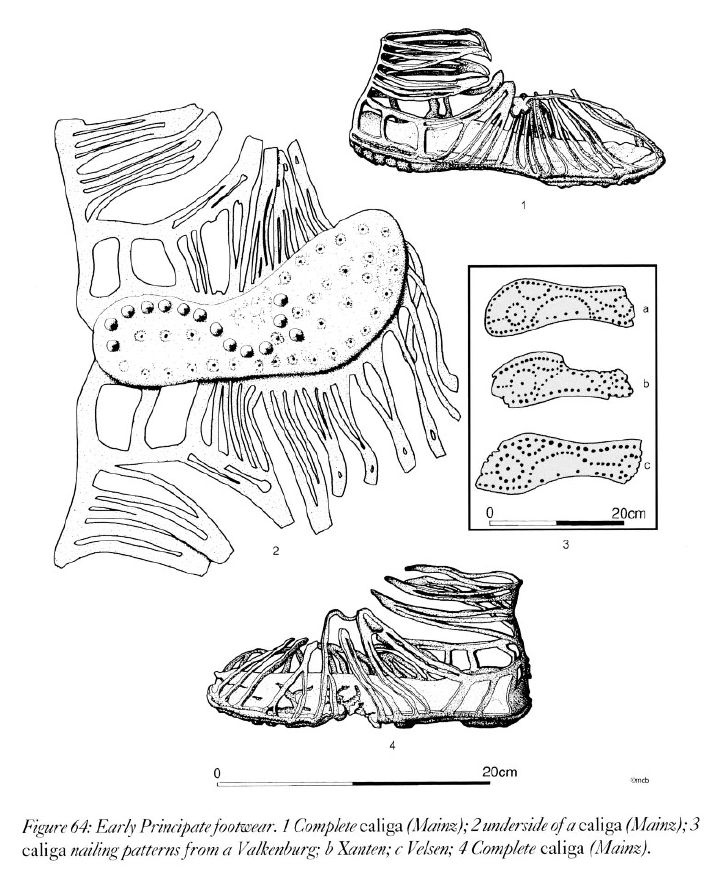 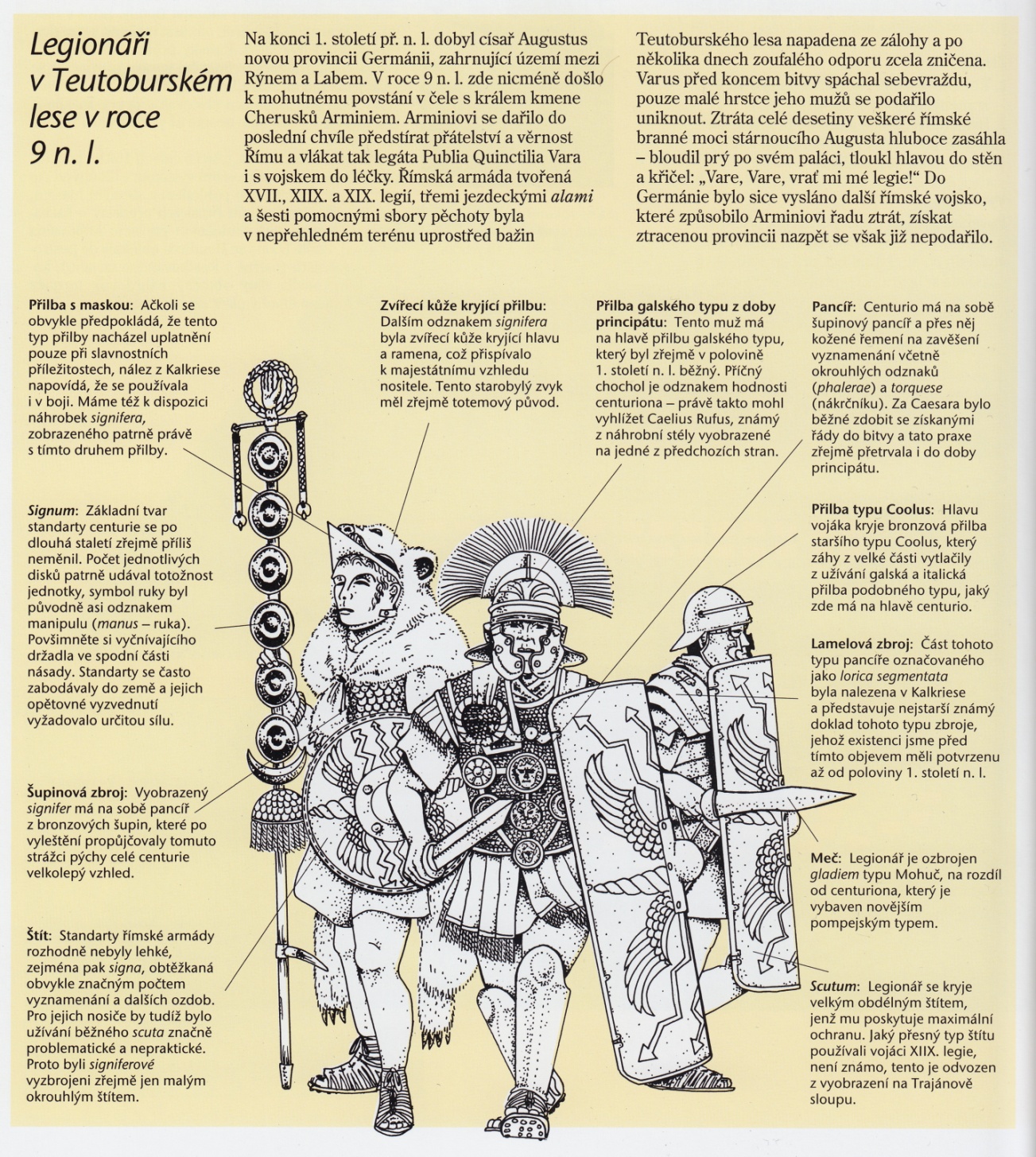 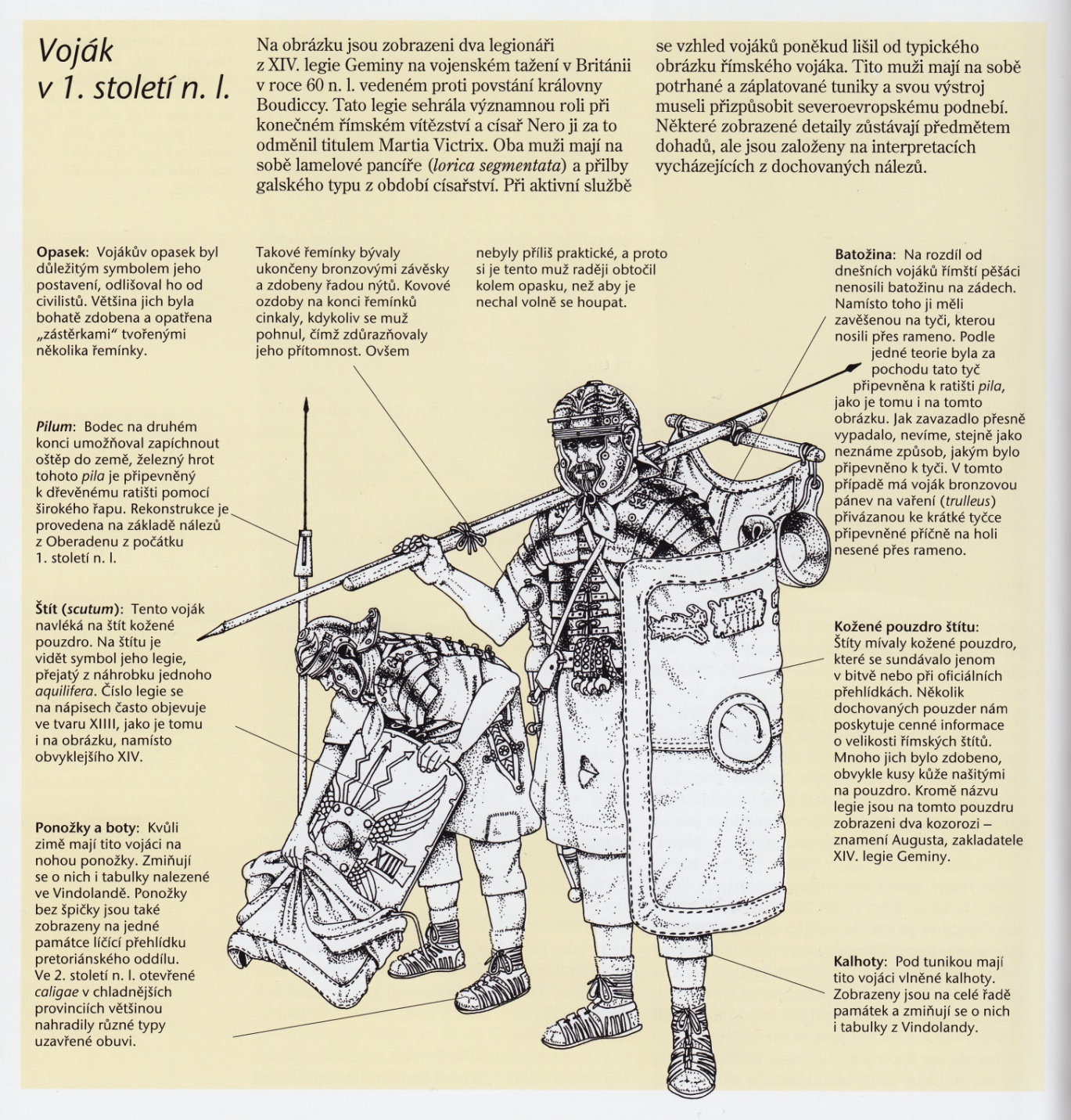 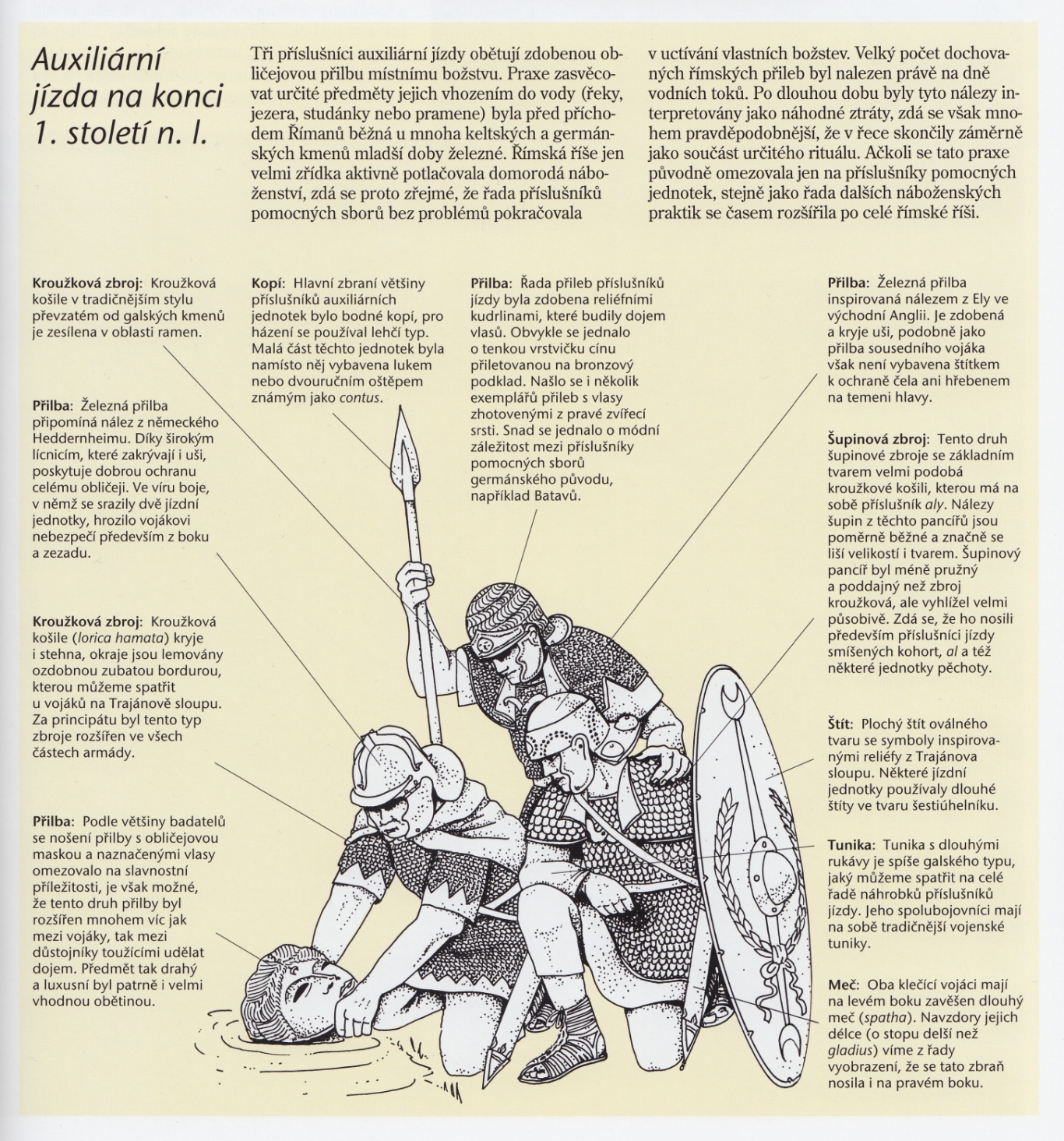 standarty
 aquila - orel
 asi nejcennější symbol
 za doby republiky byl stříbrný nebo alespoň postříbřený => za principátu byl ze zlata nebo pozlacený
 standarta s orlem byla většinou jen v jednoduchém provedení, ale známy jsou i vyobrazení kde je orel doplněn několika disky, podobně jako tomu bylo u signy

 signum
 jednalo se o standartu, kterou měla každá centurie, kterou nesl poddůstojník signifer
 signa bývala ukončena buď zdobně provedeným hrotem kopí, nebo otevřenou dlaní
 samotná žerď standarty byla ozdobena několika různými symboly, věnci a 2 až 6 falérami
 význam těchto symbolů však není znám
 u otevřené dlaně se uvádí, že byla původně znakem manipulu => od lat. manus = ruka
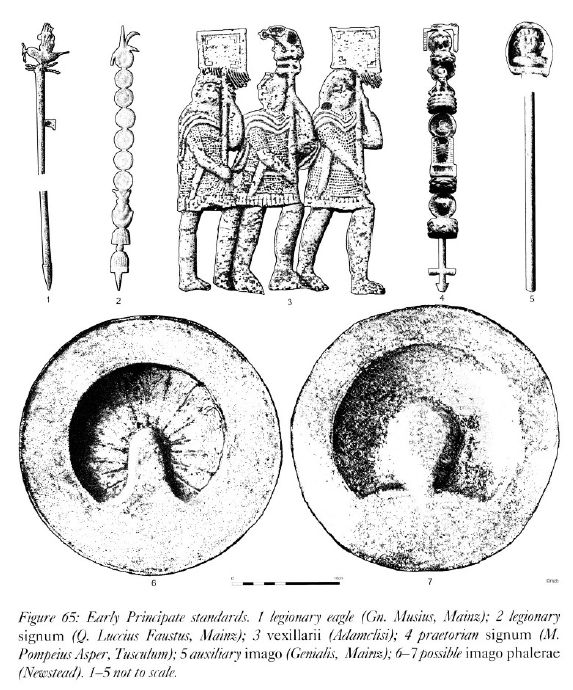 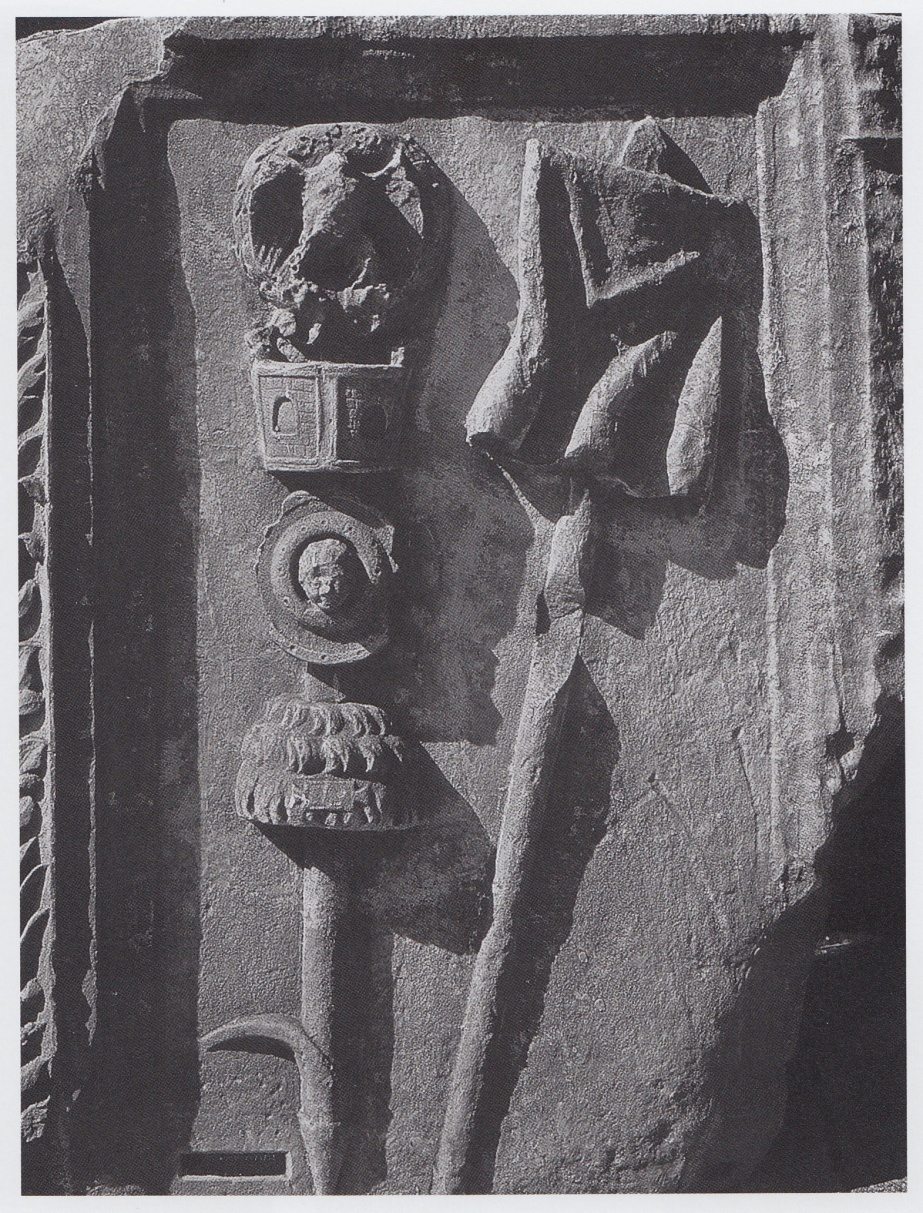 vexillum
 praporec - tradičně červený
 před bitvou označoval místo v táboře, kde sídlil velitel; na bitevní poli pak jeho pozici
 jednalo se také o standartu oddílů, které operovali mimo svou mateřskou jednotku => vexillationes
 vlajka se nosila na žerdi zavěšené na vodorovném břevnu
 jeden exemplář byl nalezen v Egyptě - byla na něm vyobrazena bohyně vítězství na červeném pozadí

 imagines
 portréty císaře a členů jeho nejbližší rodiny, které se připevňovaly na žerdě a nosily společně se standartami
 měli připomínat přísahu a loajalitu císaři

 draco - drak
 používán jízdními jednotkami od počátku 2. st
 používal se při průvodech a jiných příležitostech
 jednalo se o bronzovou hlavu s rozevřenými ústy, ke které byl připevněn pruh látky
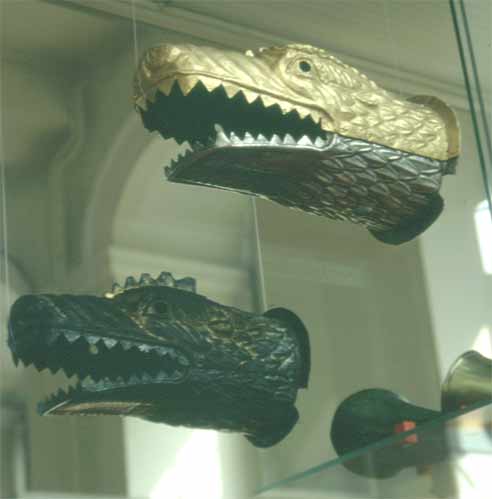 Taktika boje

 nemáme přímý manuál popisující taktiku boje
 rozestavění vojáků popisuje Polybios a Vegetius
 podle Polybia stály vojáci ve formaci, kdy mají mezi sebou vzdálenost 1,8 m a jednotlivé řady rozestup 1,8 m
 Vegetius uvádí vzdálenost mezi muži 0,9 m a rozestup řad 2,1 m
 jako pravděpodobnější se uvádí Vegetius

 formace armády nebyla vždy stejná a měnila se na základě momentálních podmínek a taktické situace

 prvním krokem v bitvě bylo zastrašování nepřítele
 to mohlo zahrnovat několik způsobů - barbaři praktikovali hluk - bojový pokřik, bubínky, trubky
 profesionální armáda praktikovala jiný postup => směrem k nepříteli postupovala pomalu a potichu
 když se k nepříteli dostali asi na vzdálenost 10-15 m vrhli vojáci pila - teprve poté začali římští vojáci křičet, ozvali se trumpety (cornu) a všichni začali běžet
tento způsob mohl zastrašit nepřítele, který mohl znamenat jejich útěk, nebo velmi krátký střet
 pokud ani k jednomu nedošlo následoval boj muže proti muži
 ve vlastním boji bylo cílem srazit soka na zem a zaujmout jeho místo a narušit nepřítelovu formaci
 ve vlastním boji pravděpodobně nedocházelo k velkým ztrátám => k těm docházelo, pokud se jeden z nepřátel dal na útěk, čímž se stal snadným cílem

 ještě před nebo během střetu pěších oddílů mohli  do boje zasáhnout jednotky se zbraněmi delšího dosahu - lučištníci, prakovníci nebo jednotky s metacími zbraněmi
 rozestavění a pohyb těchto jednotek závisel na taktické situaci
 lučištníci tak mohli být seřazeni v semknuté formaci nebo rozvinuti za pěchotu
 artilerie nebyla zcela běžná z důvody mobility - ta se zajišťovala umístěním stroje vůz tažený mezkem
 její výhodou však byl větší dostřel a větší průraznost
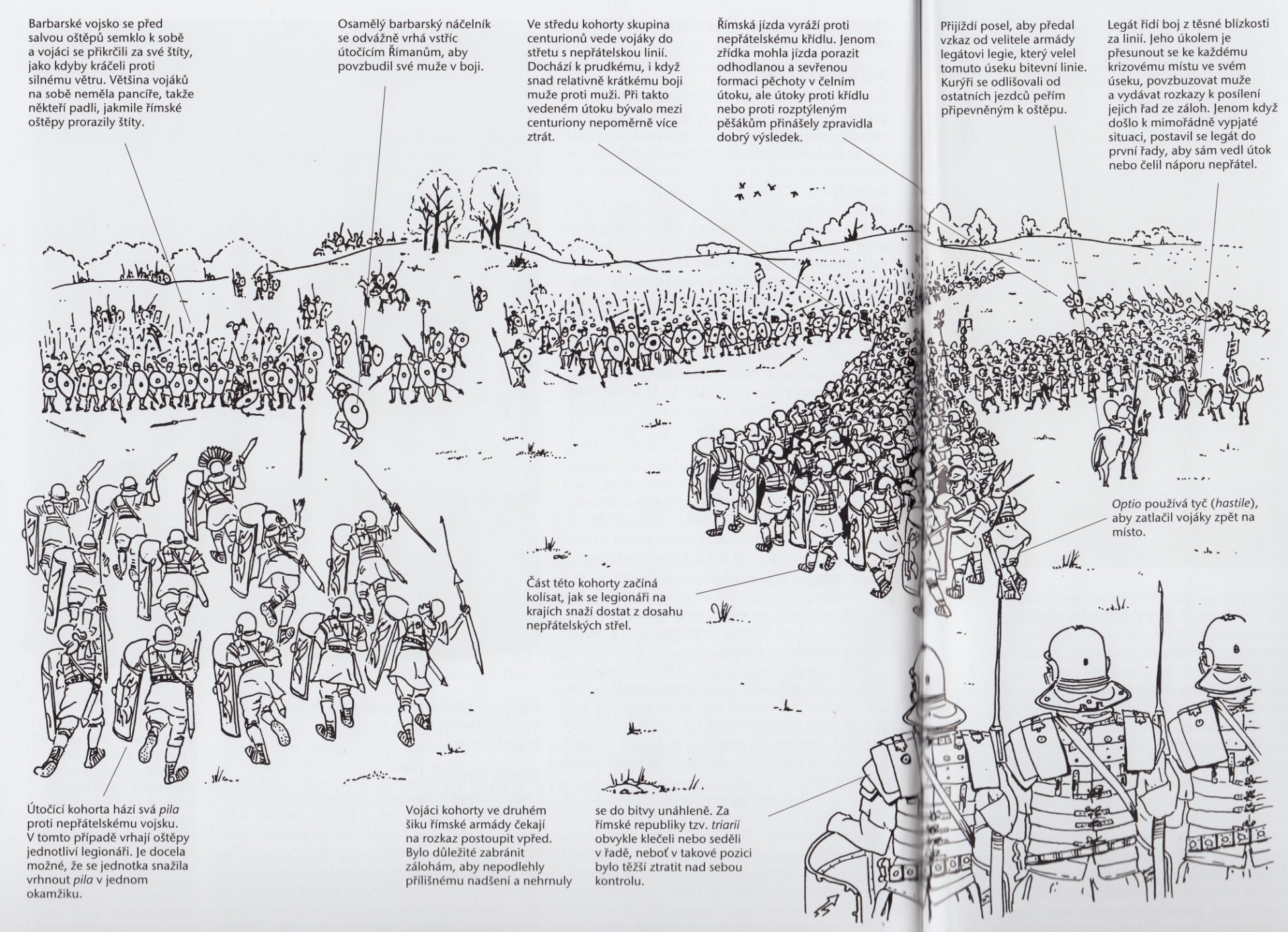 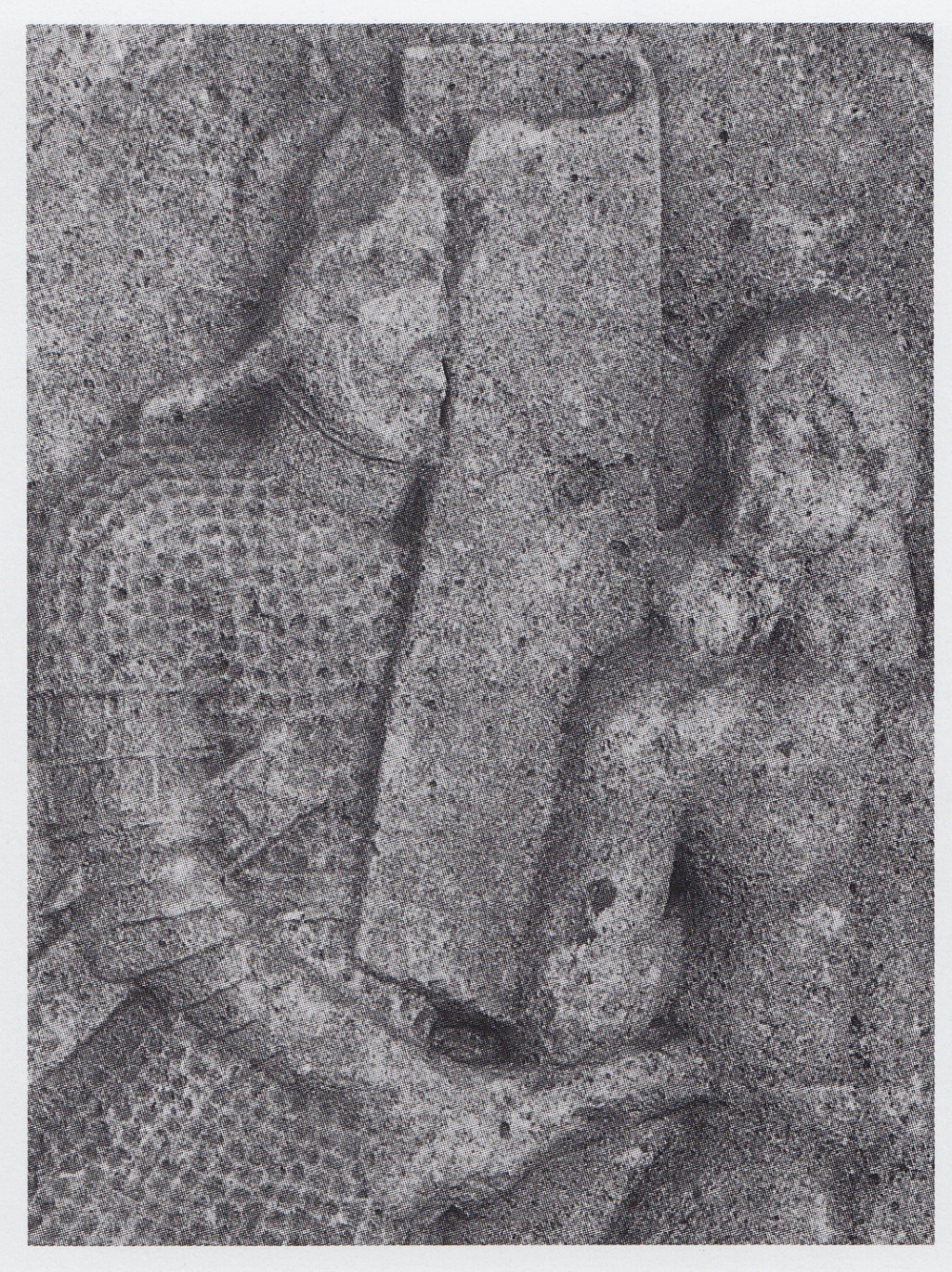 mezi tyto metací stroje, kterým se říkalo carroballistae, se dělily na:
 jednoramenné
 dvouramenné

 jednoramenné
 nebyly zcela běžné
 Římané je nazývaly onager nebo divoký kozel, na základě silného zpětného nárazu
 měli jedno vzpřímené vrhací rameno, kterým velkým obloukem střílely nebo házely kameny

 dvouramenné
 nazývaly se balistae
 mnohem běžnější - různé velikosti
 technicky složitější - připomínají samostříly, ale pracují na jiném principu => síla nespočívala v napětí ramen, ale svinutého lana, které je drželo
 primárně sloužily jako protipěchotní zbraň
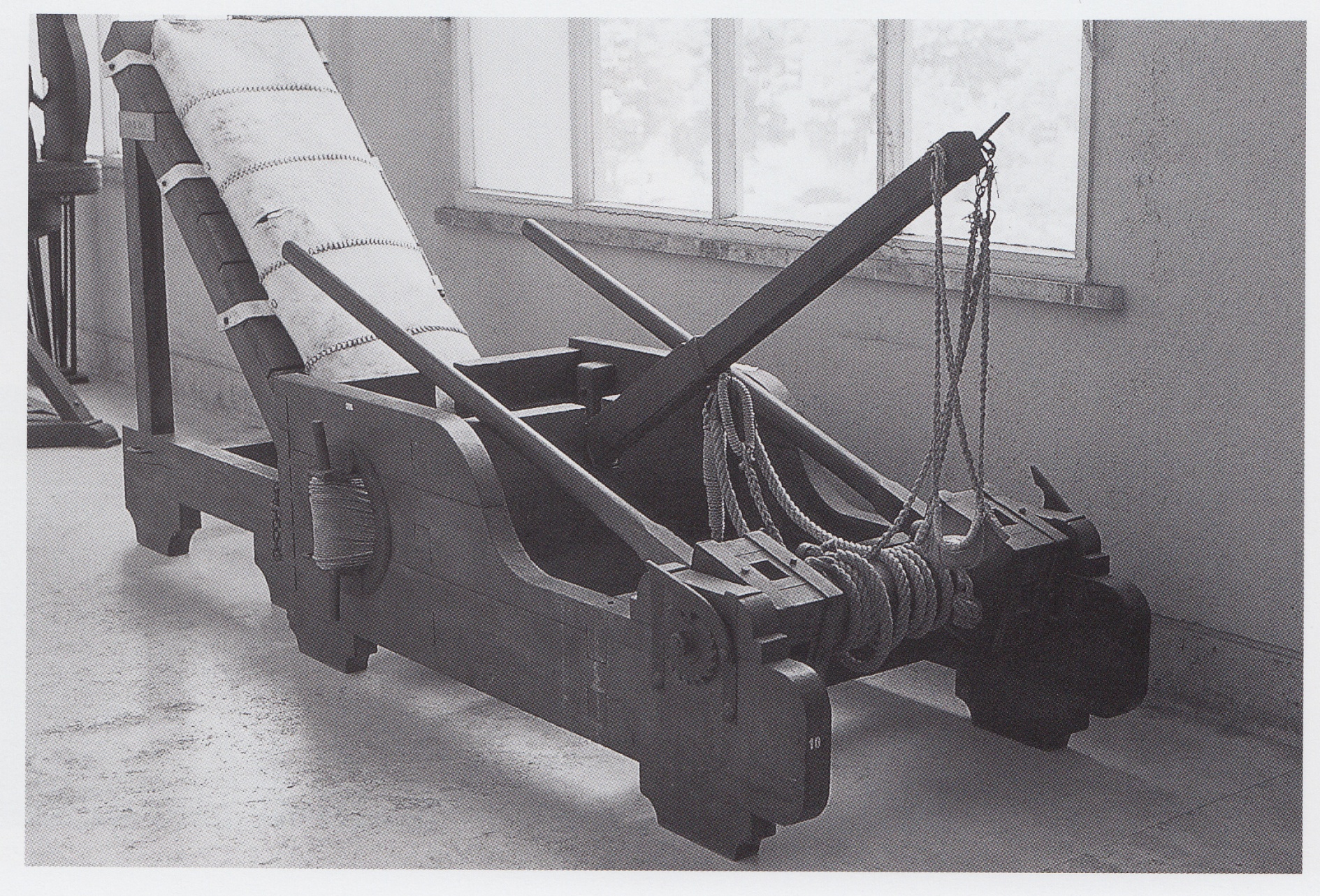 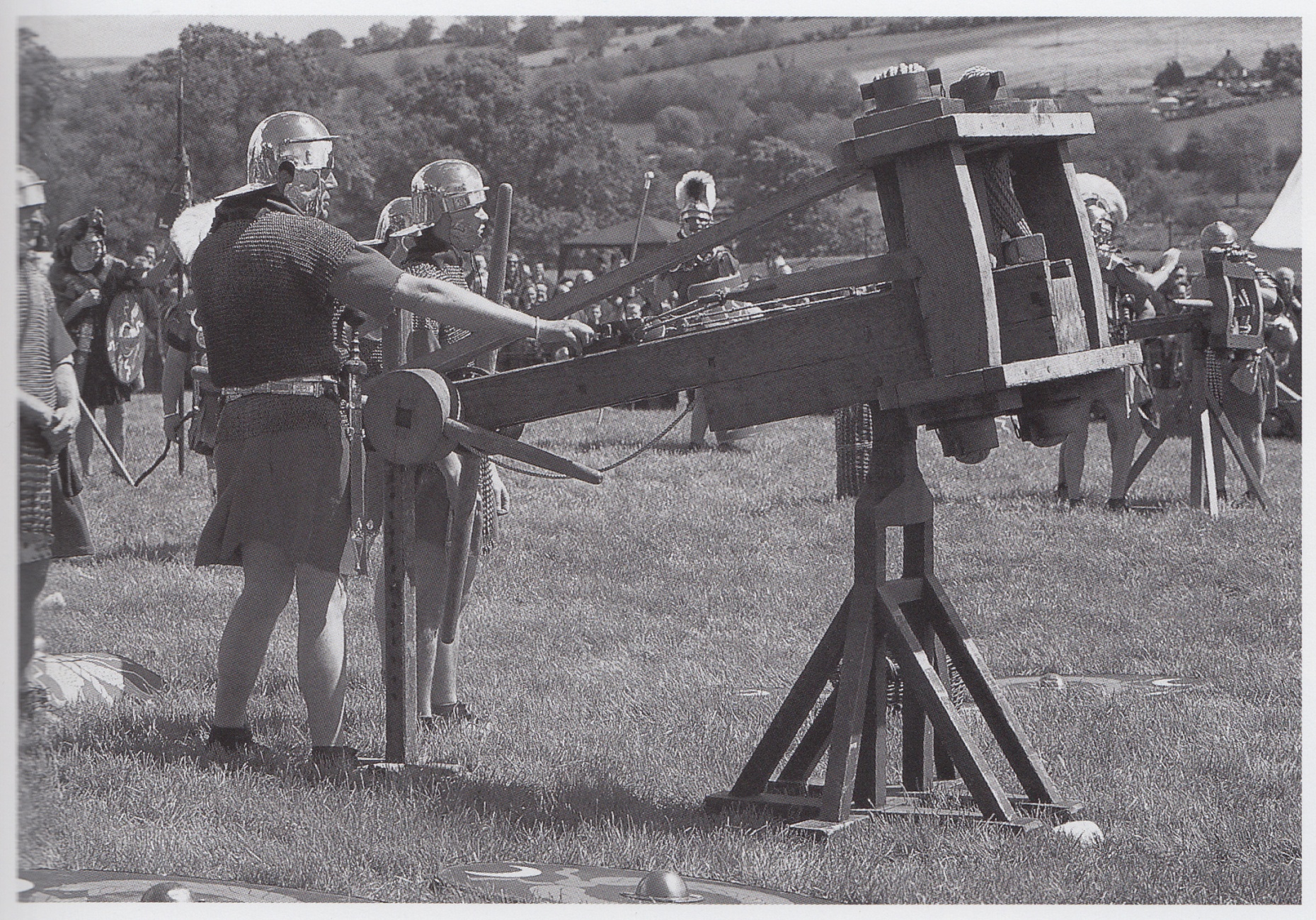 Vojenské tábory

Castrum - legionářský tábor

 vojenské tábory byly primární základny vojska
 z počátku byly tábory jen vylepšenou verzí dřívějších zimních táborů - později došlo k jejich postupnému vylepšování
 tábory velmi rozsáhlé komplexy zabírající několik ha - běžný tábor kolem 20-25 ha; známy jsou však i tábory mnohem větší, které sloužily pro ubytování dvou legií - Vetera (dn. Xanten) na Rýně

 všechny byly budovány na základě stejných principů, navzájem se však odlišovali, což bylo dáno mnoha faktory
 téměř všechny tábory mají obdélníkový tvar se zakulacenými rohy
 tábor je rozdělen dvěma na sebe kolmými osami - cardo, decumana - které tvoří hlavní vnitřní cesty
 via principalis - spojující dvě brány na delších stranách tábora
 via praetoria - vedoucí od hlavní brány k principii
 via decumana - cesta vedoucí za principií k zadní bráně
 po vnitřní straně tábora probíhala via sagularis
tyto čtyři cesty ústili do čtyř bran
 hlavní brána - porta praetoria - směrem k nepříteli
 boční brány - porta principalis sinistra a porta principalis dextra
 zadní brána - porta decumana
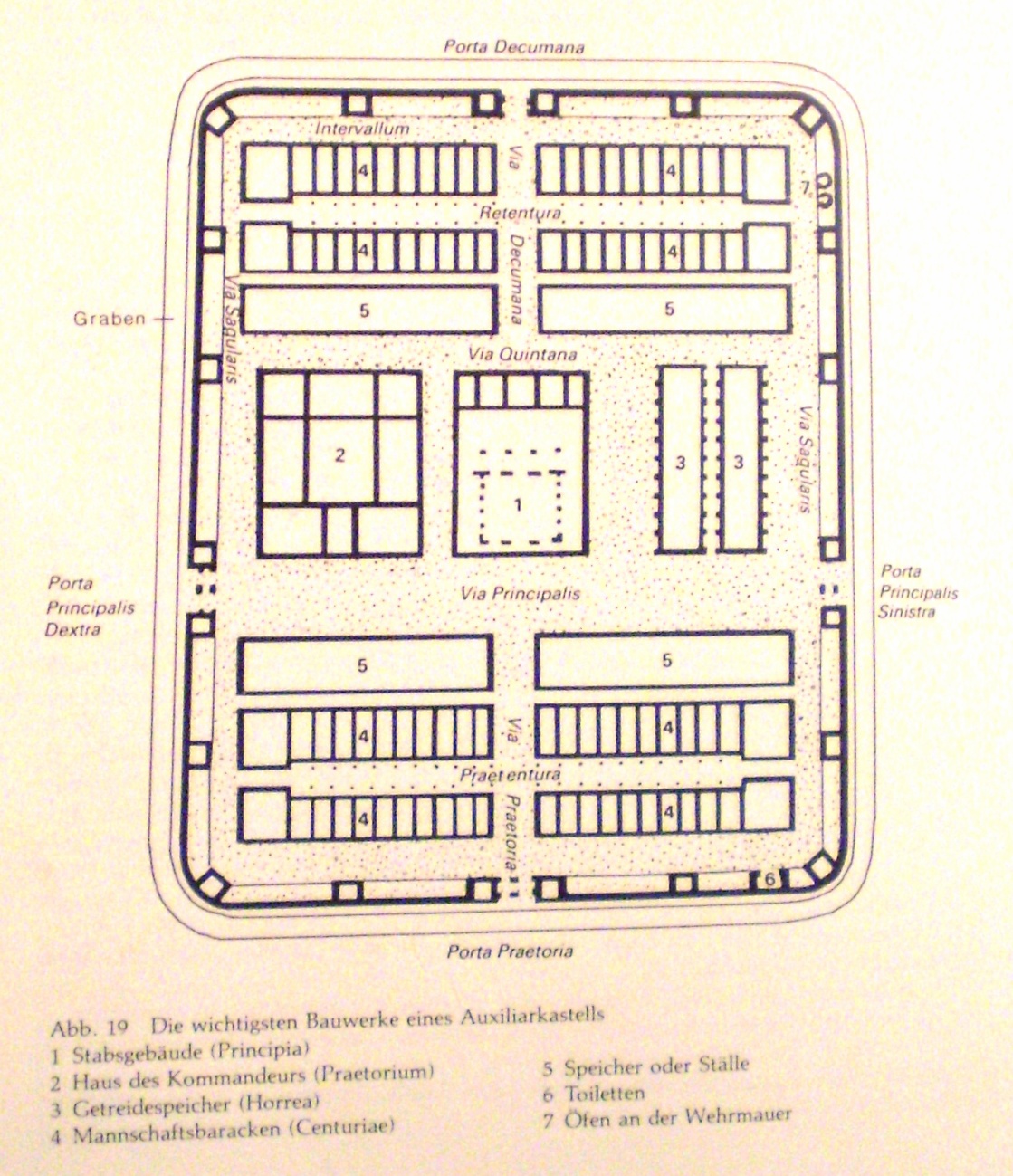 celý tábor byl obehnán opevněním, které se většinou skládalo z valu - valum a palisády - známo několik typů; u táborů přestavěných do kamene tvořily opevnění hradby

 součástí opevnění tvořily věže a brány
 věže v 1. a 2. st. nevystupovaly před samotné opevnění
 stejně je tomu i u bran, kde je známo mnoho variant provedení
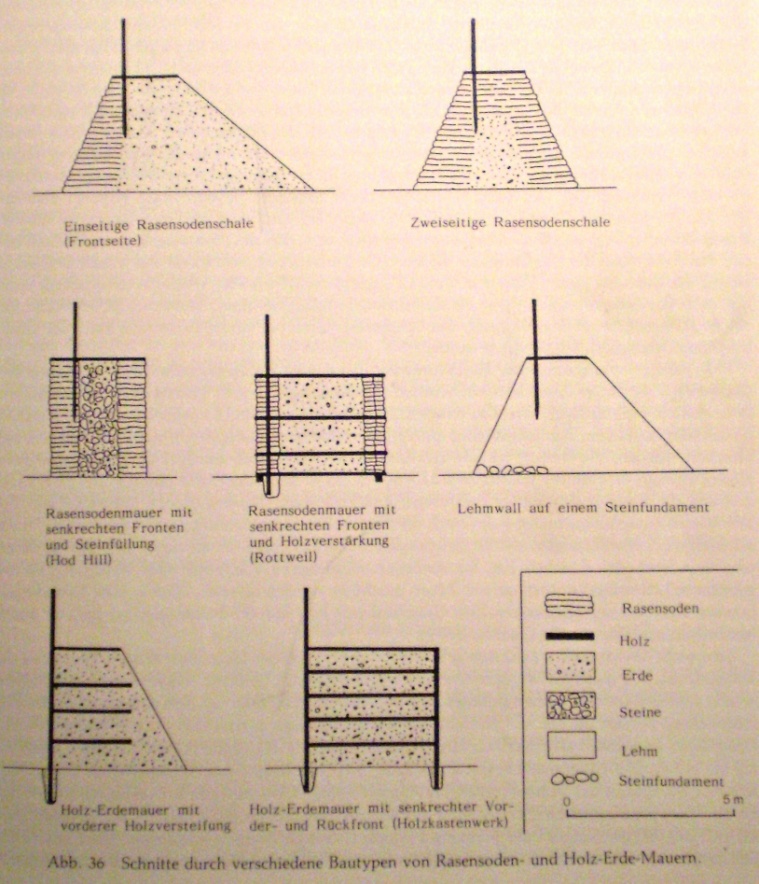 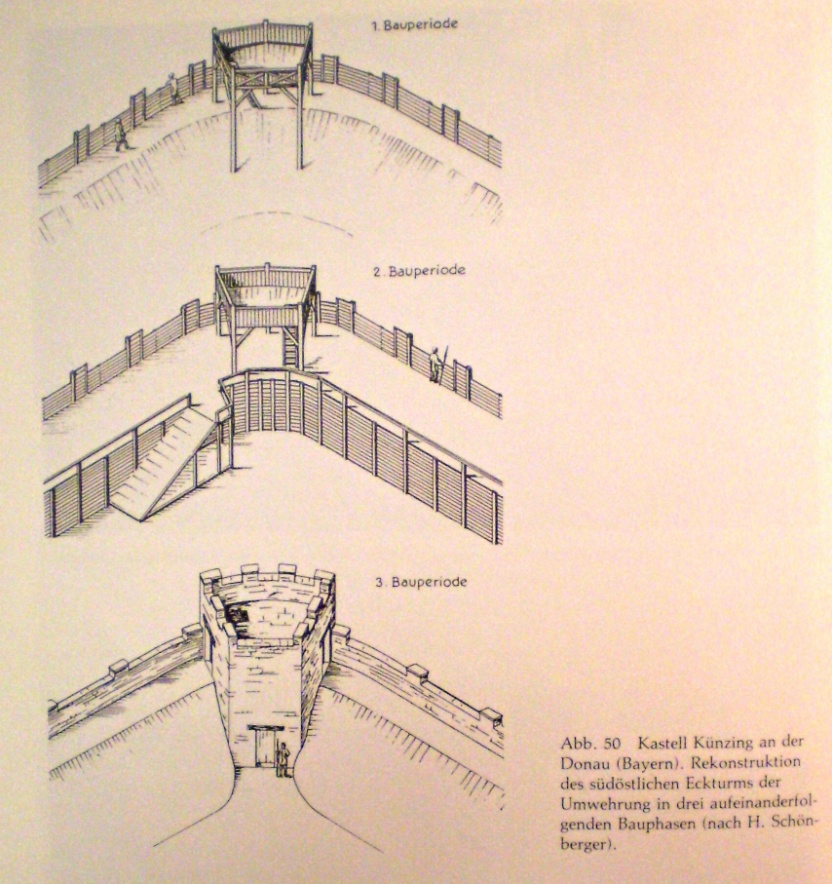 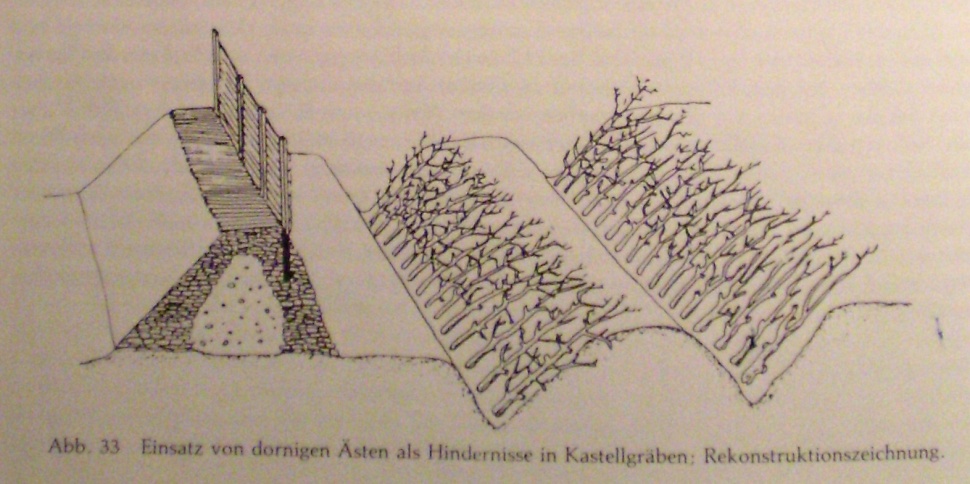 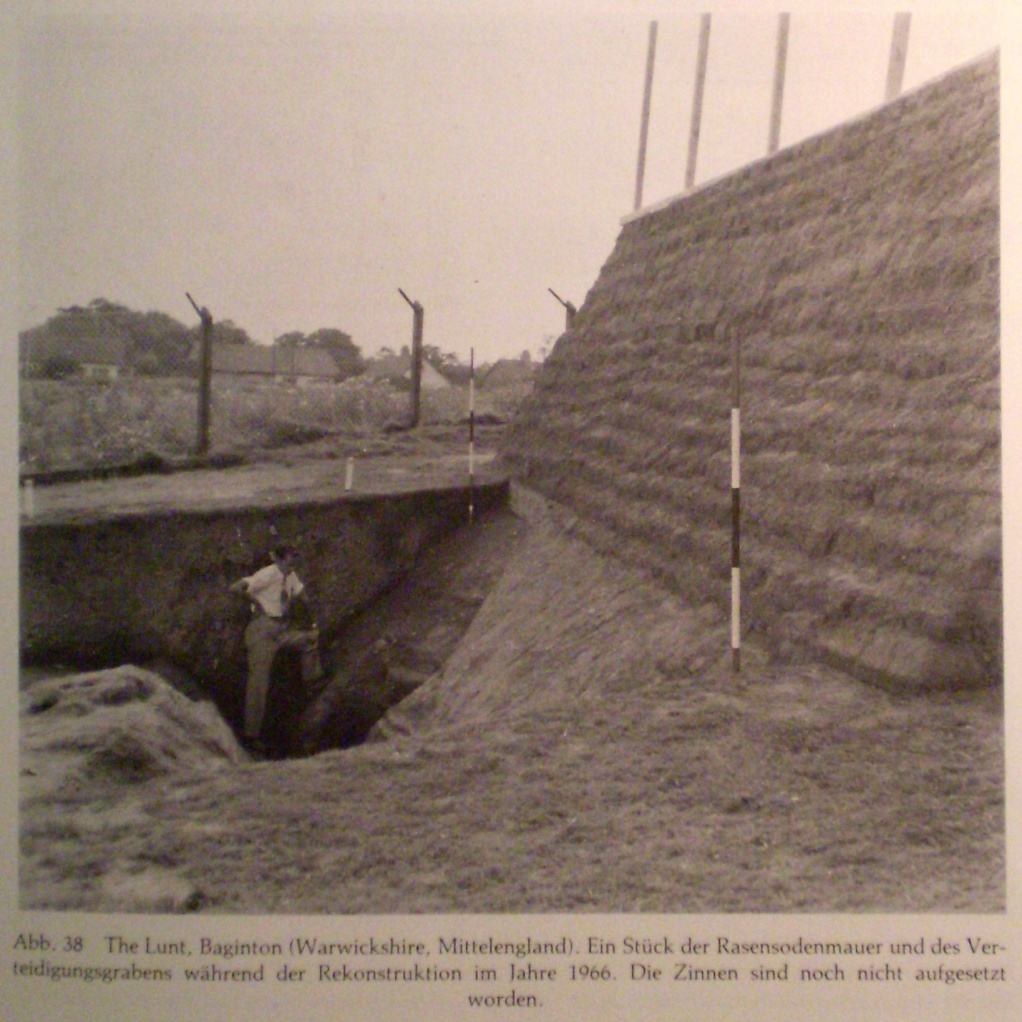 - před opevněním mohlo být několik příkopů - fossa
 ty měli tvar písmene V - děleny do tří typů - fossa punica, fossa fastigata, fossa fastigata s žlábkem
 hloubka byla různá - obvykle kolem 2 m
 řešení příkopů u bran mělo několik variant
 přerušení příkopů - známy 3 varianty
 vnitřní clavicula
 vnější clavicula
 titulum
 nepřerušený příkop

- před příkopy mohly být umístěny další pasti - např. skryté jámy s naostřeným kůlem na dně - lilia
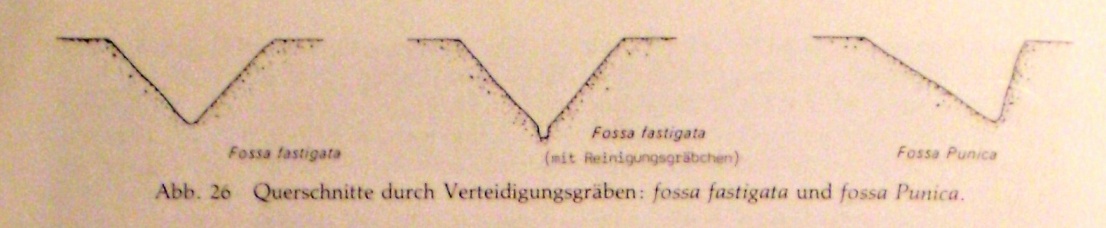 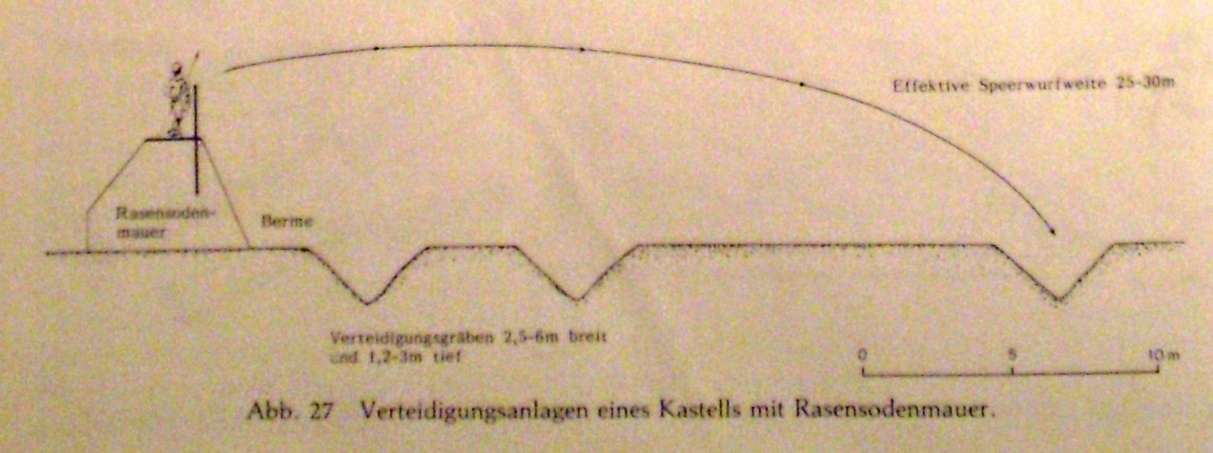 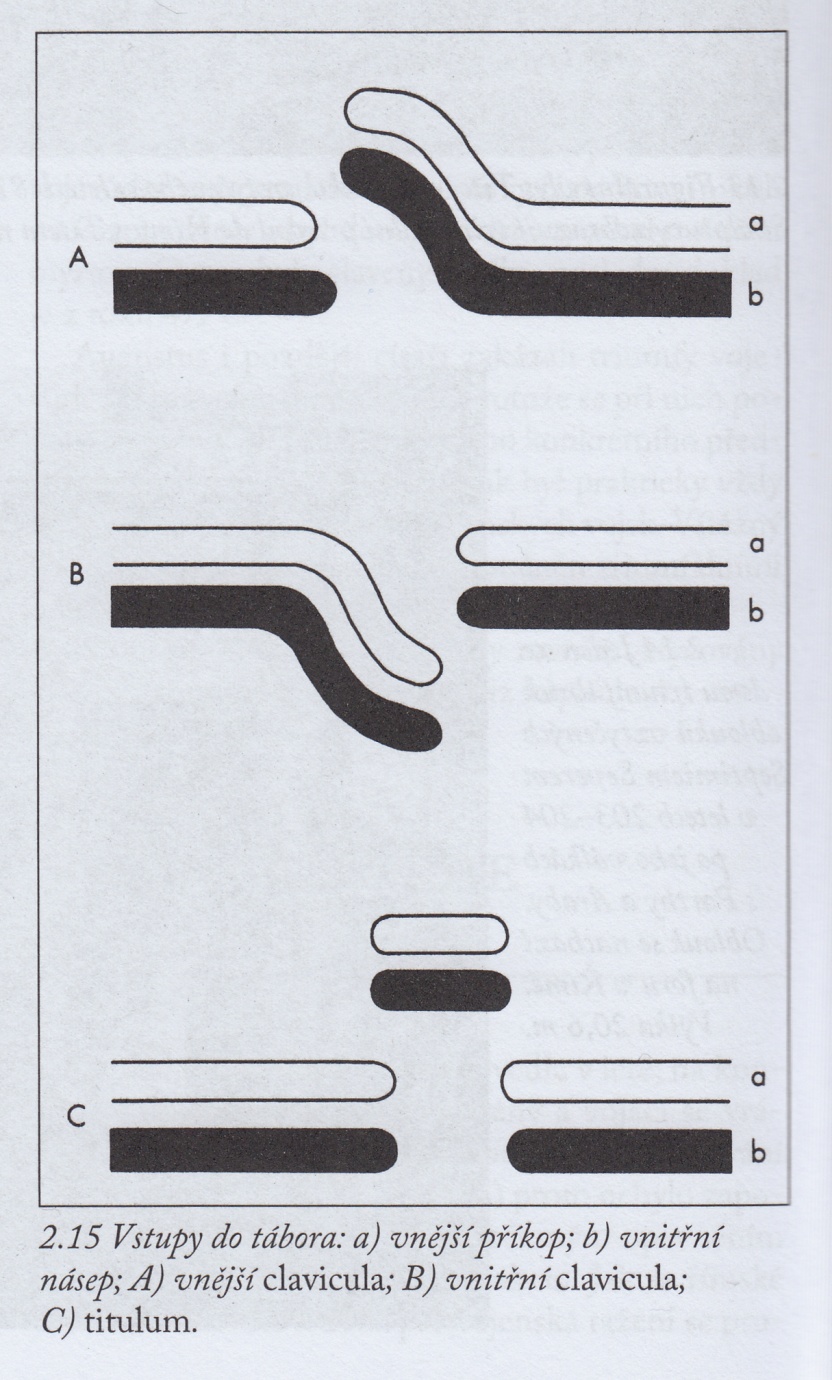 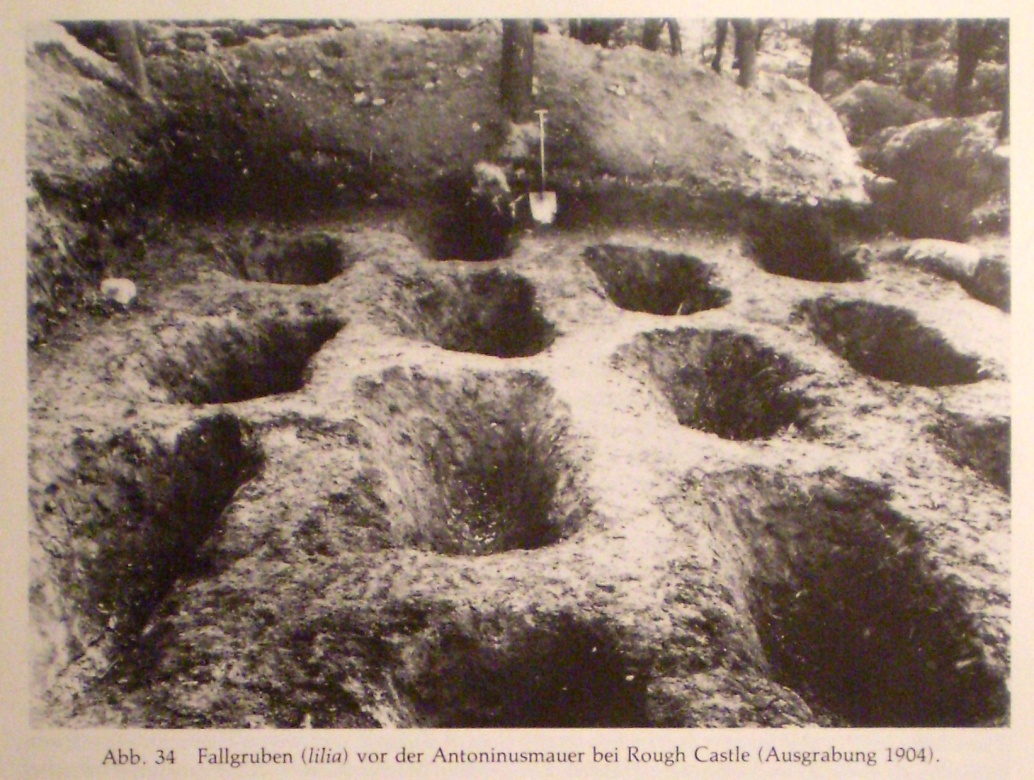 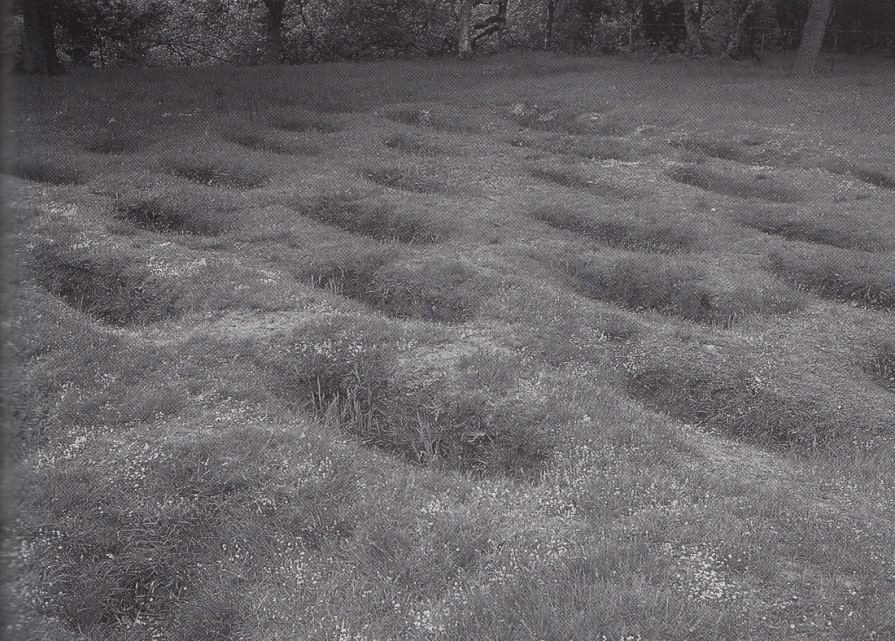 Stavby uvnitř tábora

Principia
 hlavní budova - hlavní štáb
 centrální vchod ležel na via principalis
 střed budovy tvořilo nádvoří obehnané sloupovím a kancelářemi, vzadu se nacházela krytá hala - basilika
 ta byla dělena do několika místností
 uprostřed se nacházela svatyně
 pod podlahou se obvykle nacházela pokladnice
 po stranách byly další kanceláře

Praetorium
 příbytek velitele legie
 jednalo se o typický přepychový římský dům s atriovým dvorem
 součástí mohly být i soukromé lázně nebo zahrada
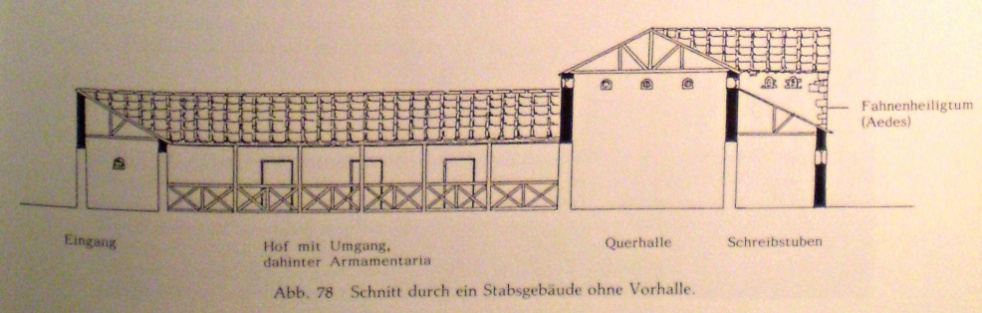 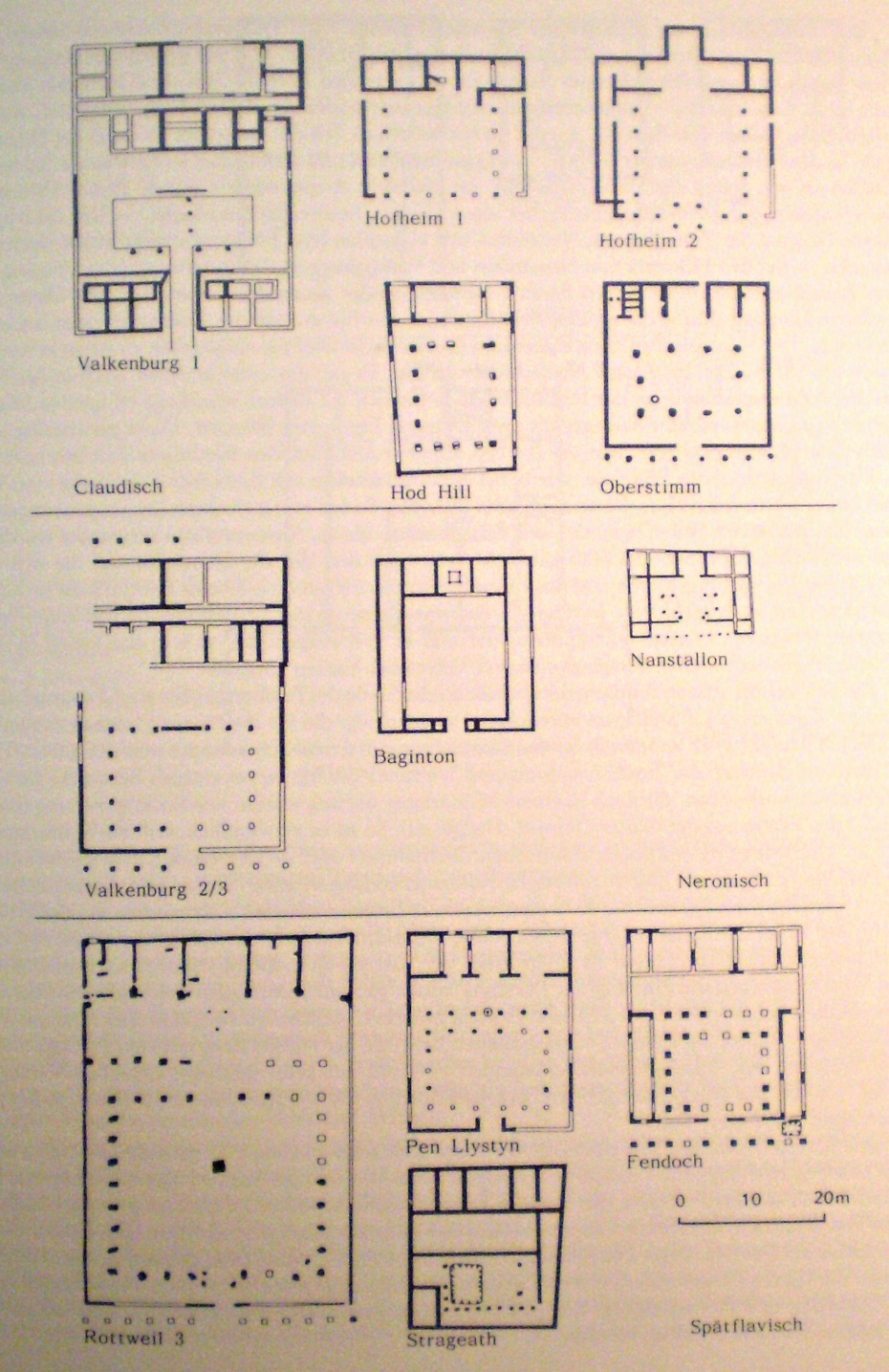 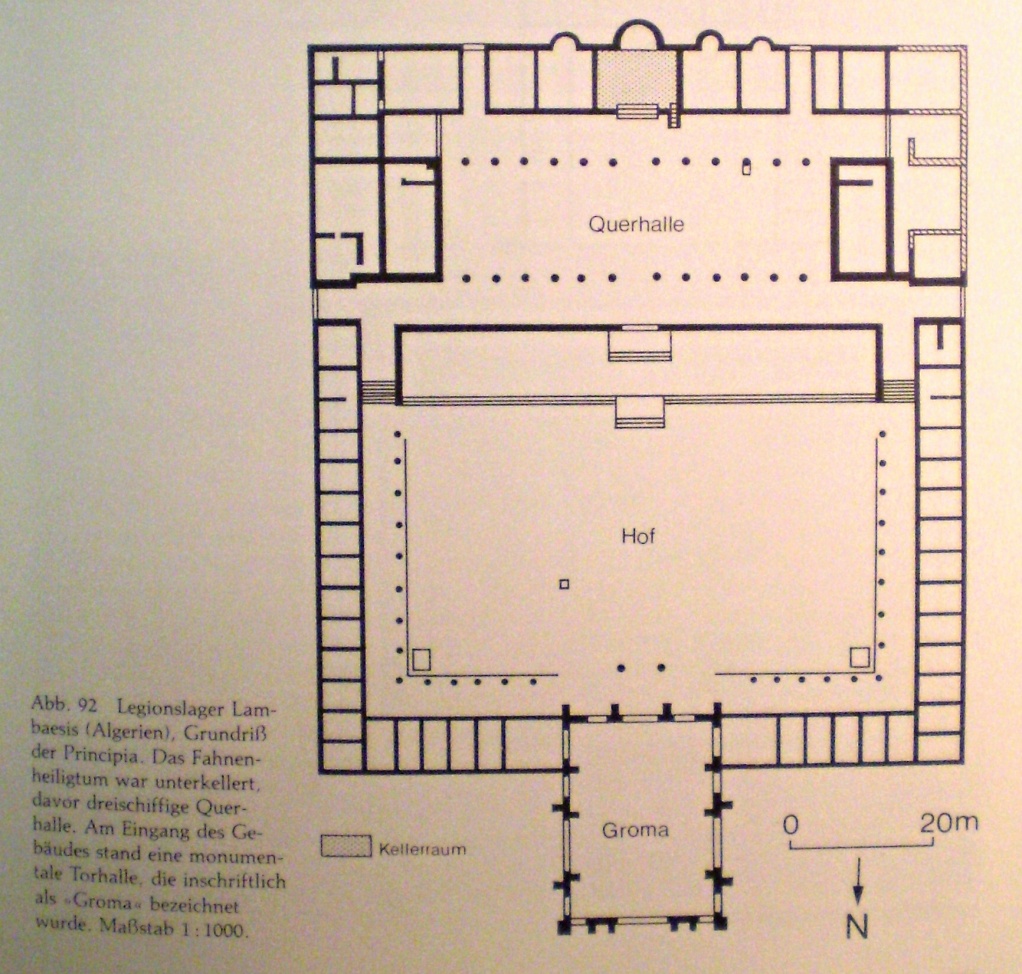 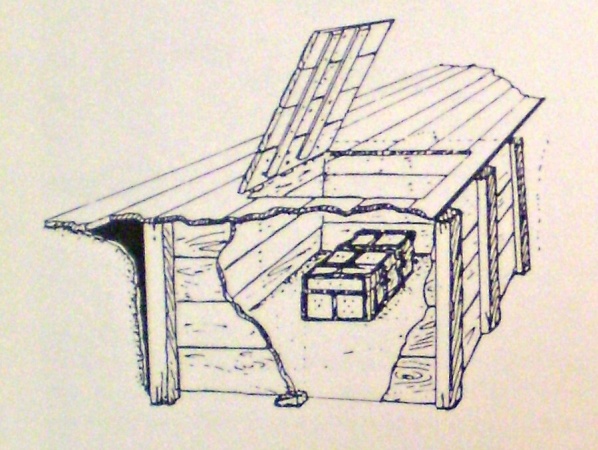 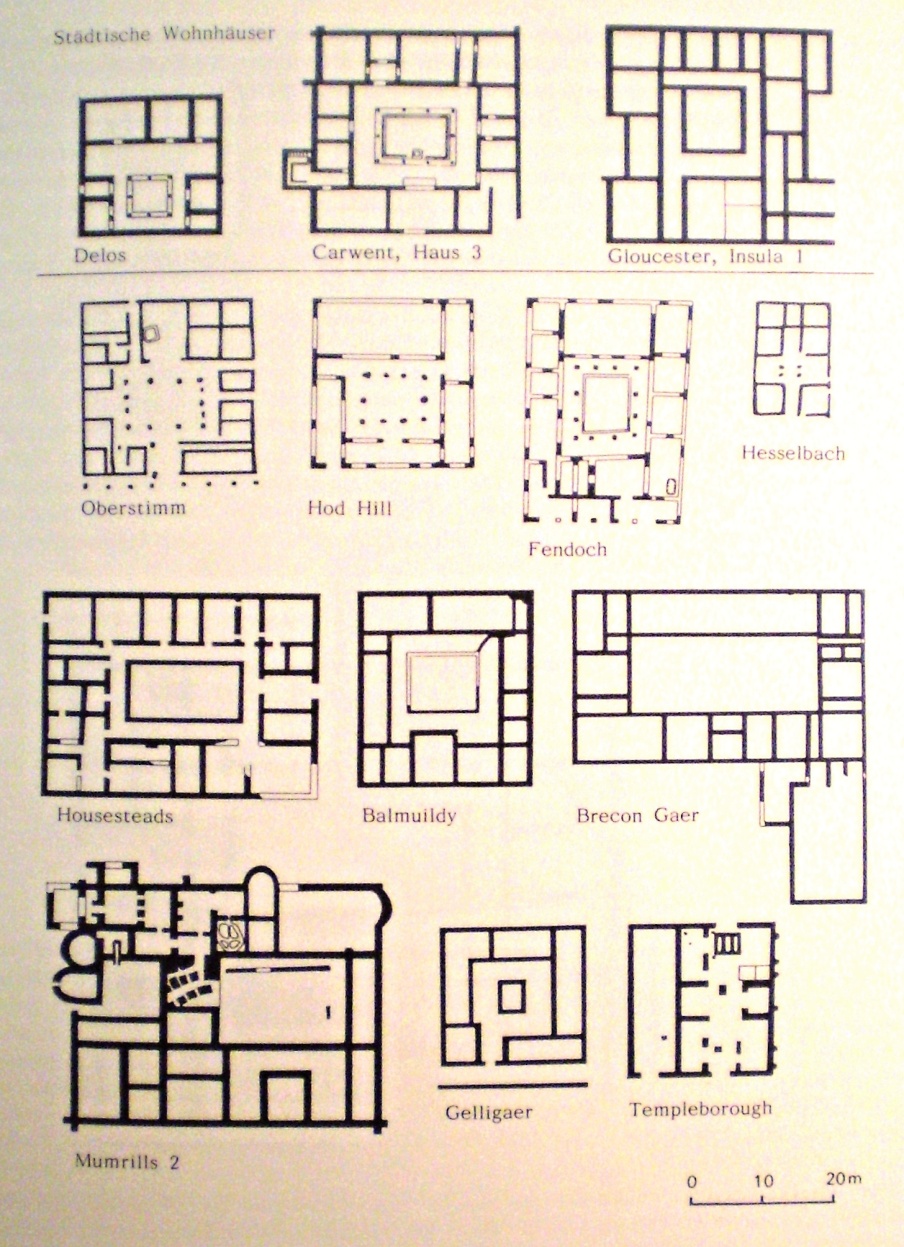 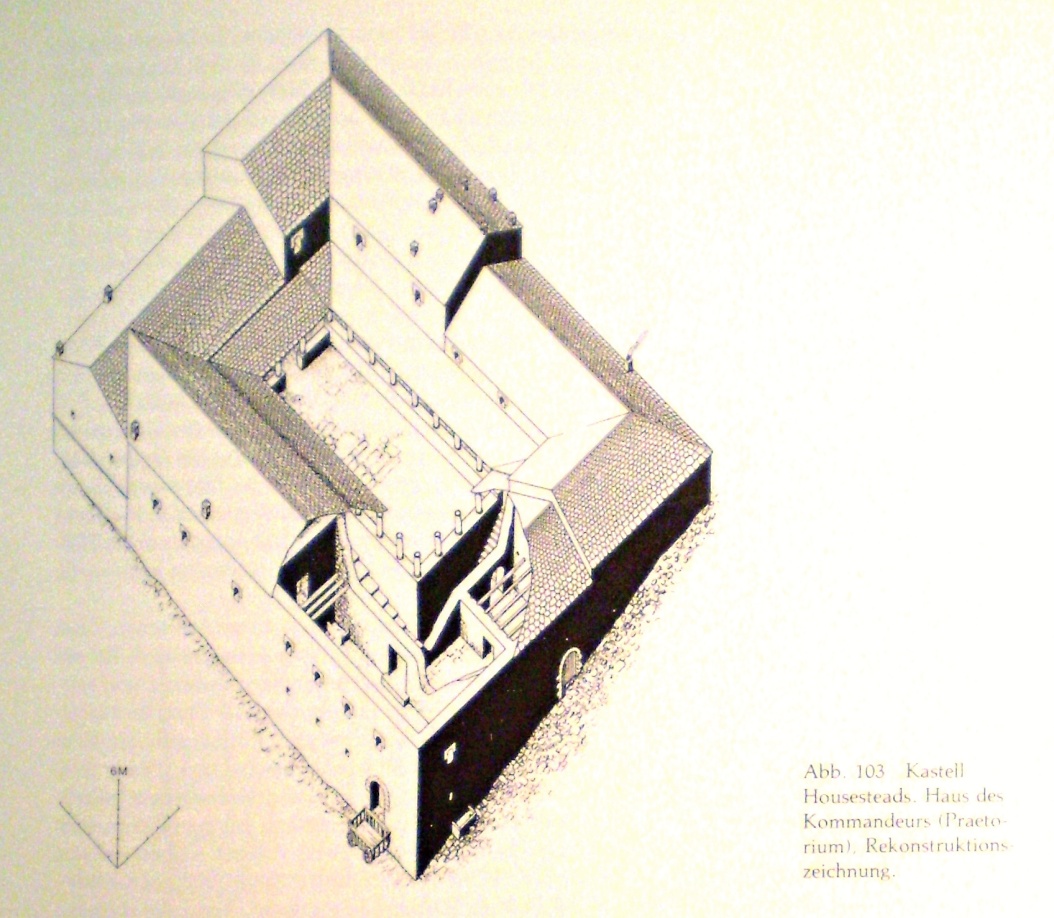 Domy důstojníků
 jednalo se o méně honosné domy než měl velitel legie
 samostatné domy byly určeny pro tribuna laticlavia, tribuny z jezdeckého stavu, zřejmě také pro praefecta castrorum a v samostatných domech bylo povoleno pobývat také centurionům první kohorty (primi ordines)
 tribunus laticlavius byl také ze senátorského stavu, proto jeho dům byl jen o málo honosnější než dům velitele legie

Ubikace mužstva
 nejčastější budova v táboře
 jeden blok určený pro jednu centurii o 80 mužích a důstojníky
 každá z těchto budov byla dělena na několik částí, které byly přiděleny 8 mužům - každá z těchto částí, nazývaná contubernia, se mohla dělit do několika místností - obvykle 2 - spací a obytnou
 před celou budovou pak ve většině případů probíhalo sloupořadí
 na konci budovy se nacházel systém několika místností, které zahrnovaly obydlí centuriona a patrně kanceláře
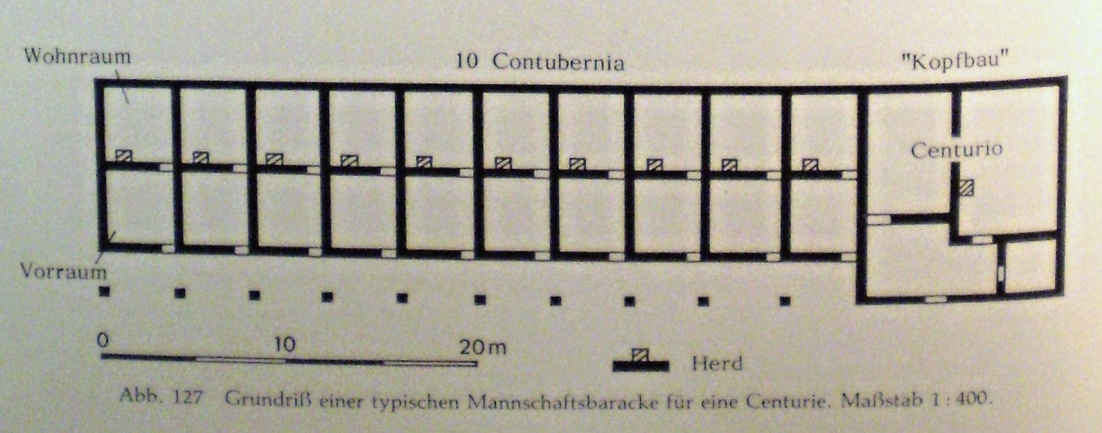 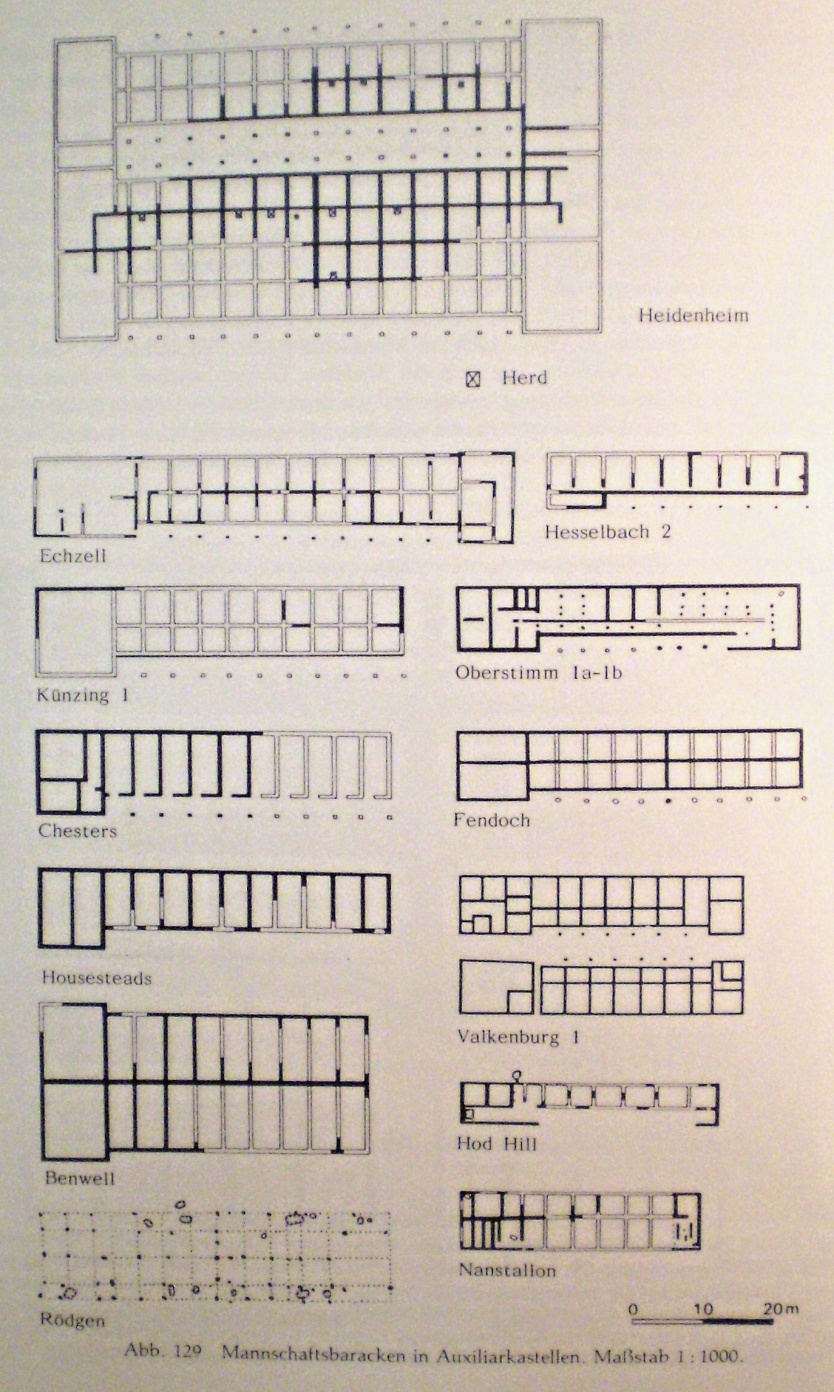 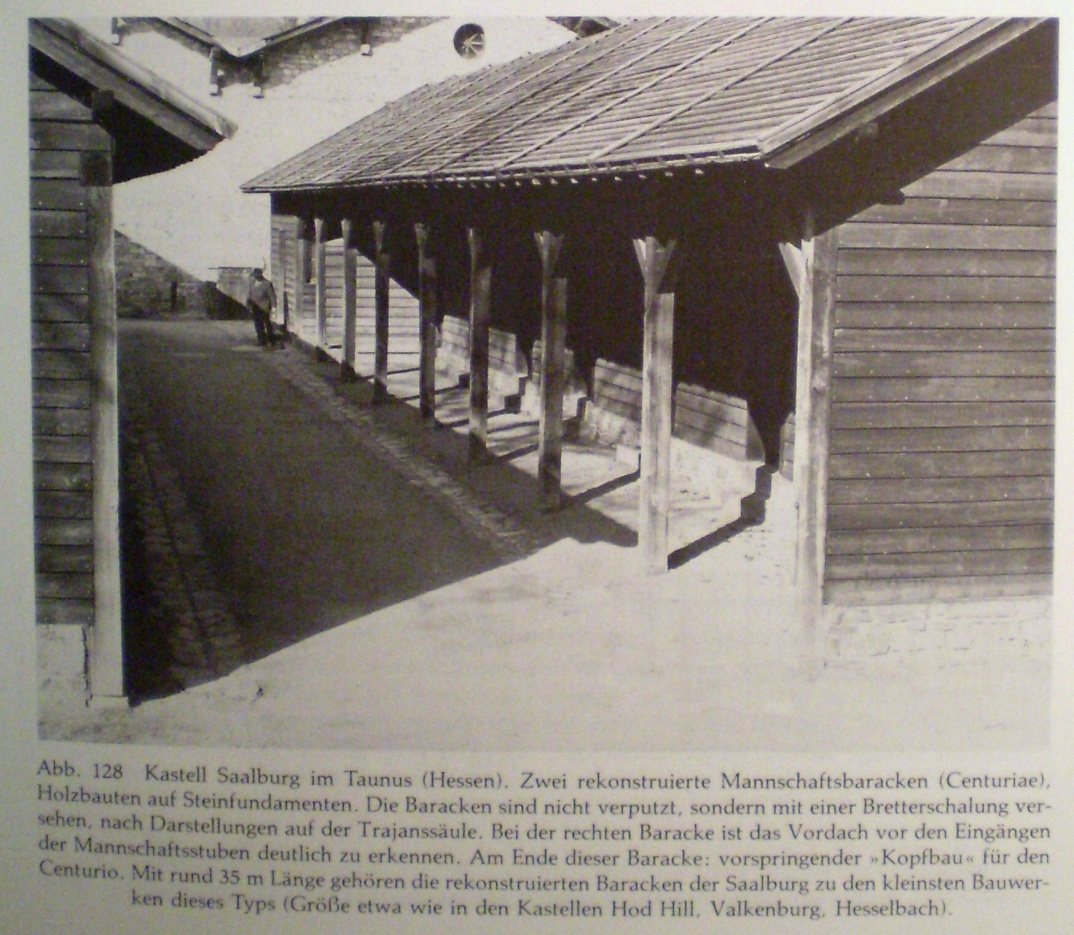 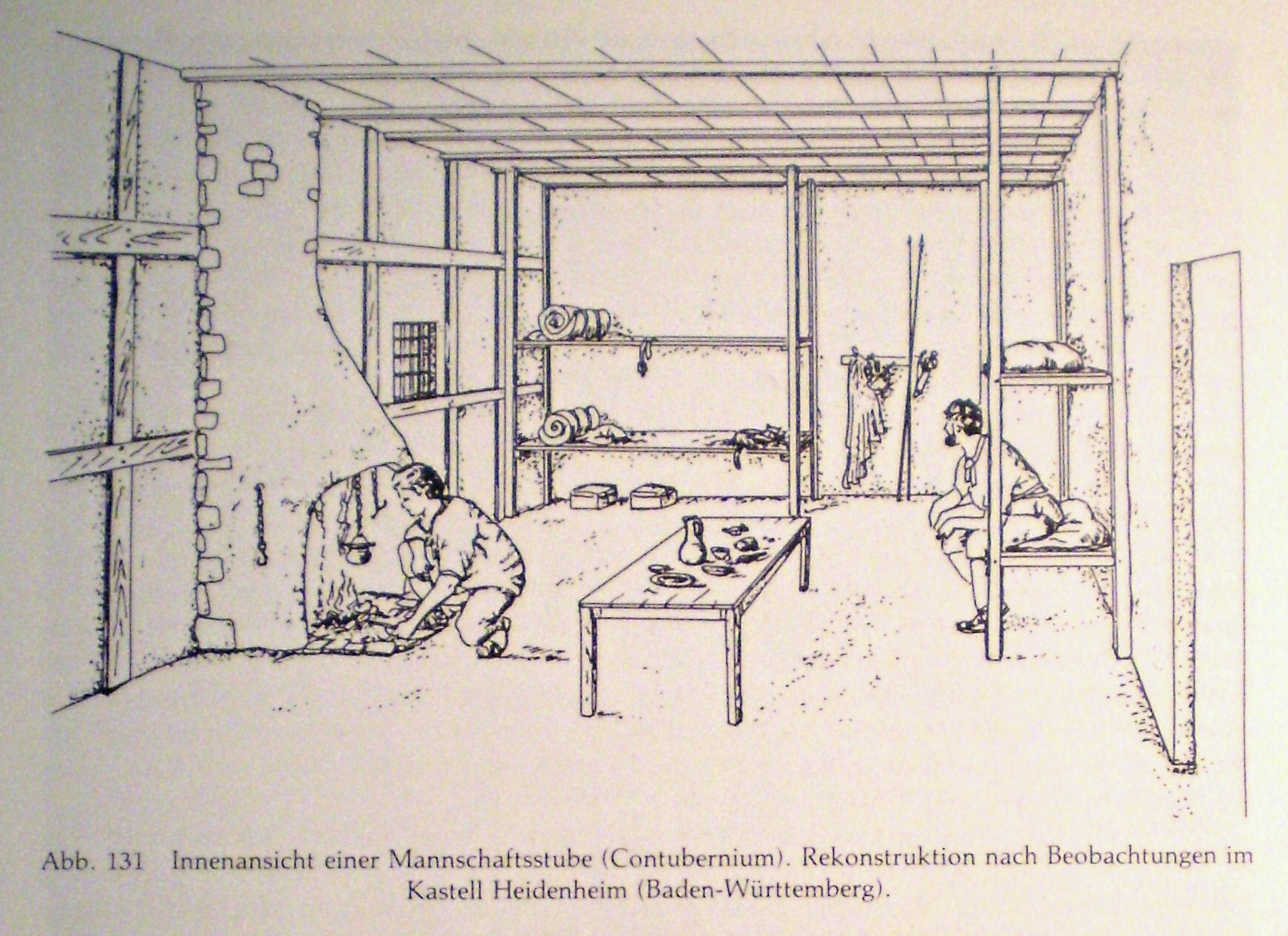 Valetudinarium - lazaret
 obvykle velká budova s centrálním dvorem a řadou místností kolem
 místnosti byly uspořádány ve dvou řadách podél vnitřní chodby – vchod do jednotlivých místností nebyl přímo z chodby, ale z výklenků napojených na hlavní chodbu
 někdy je těžké tento typ budovy odlišit od dílen => identifikaci napomáhají nálezy lékařských nástrojů
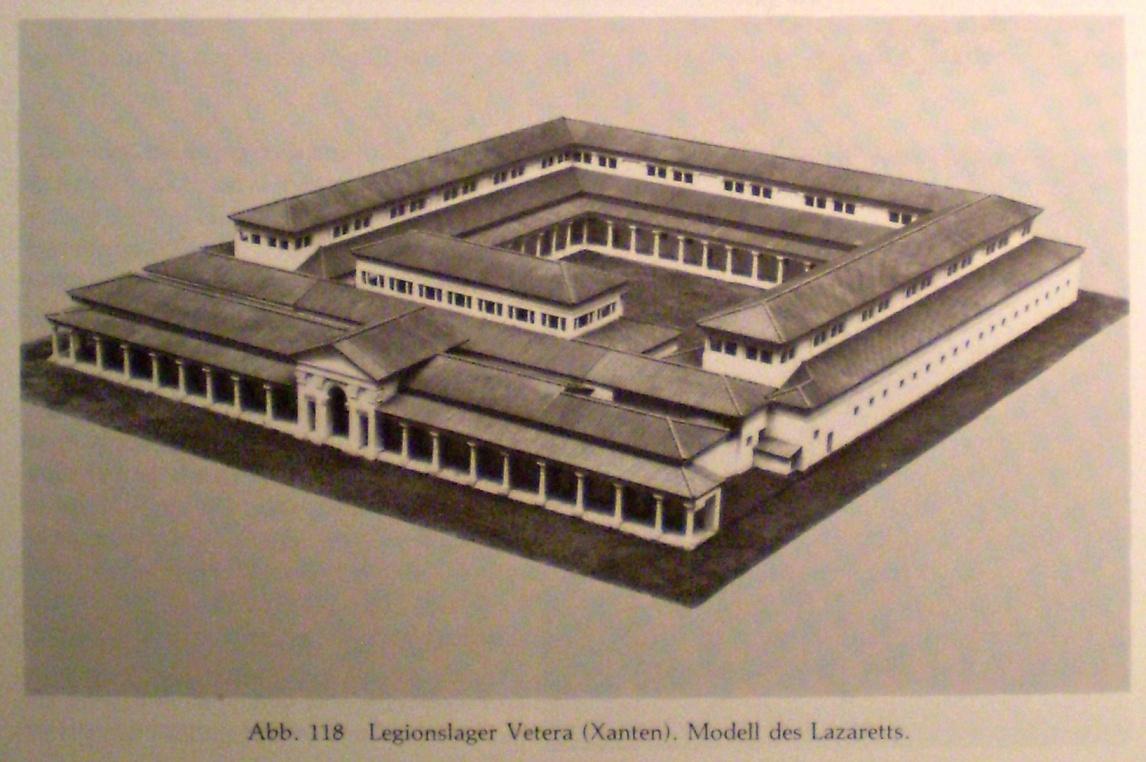 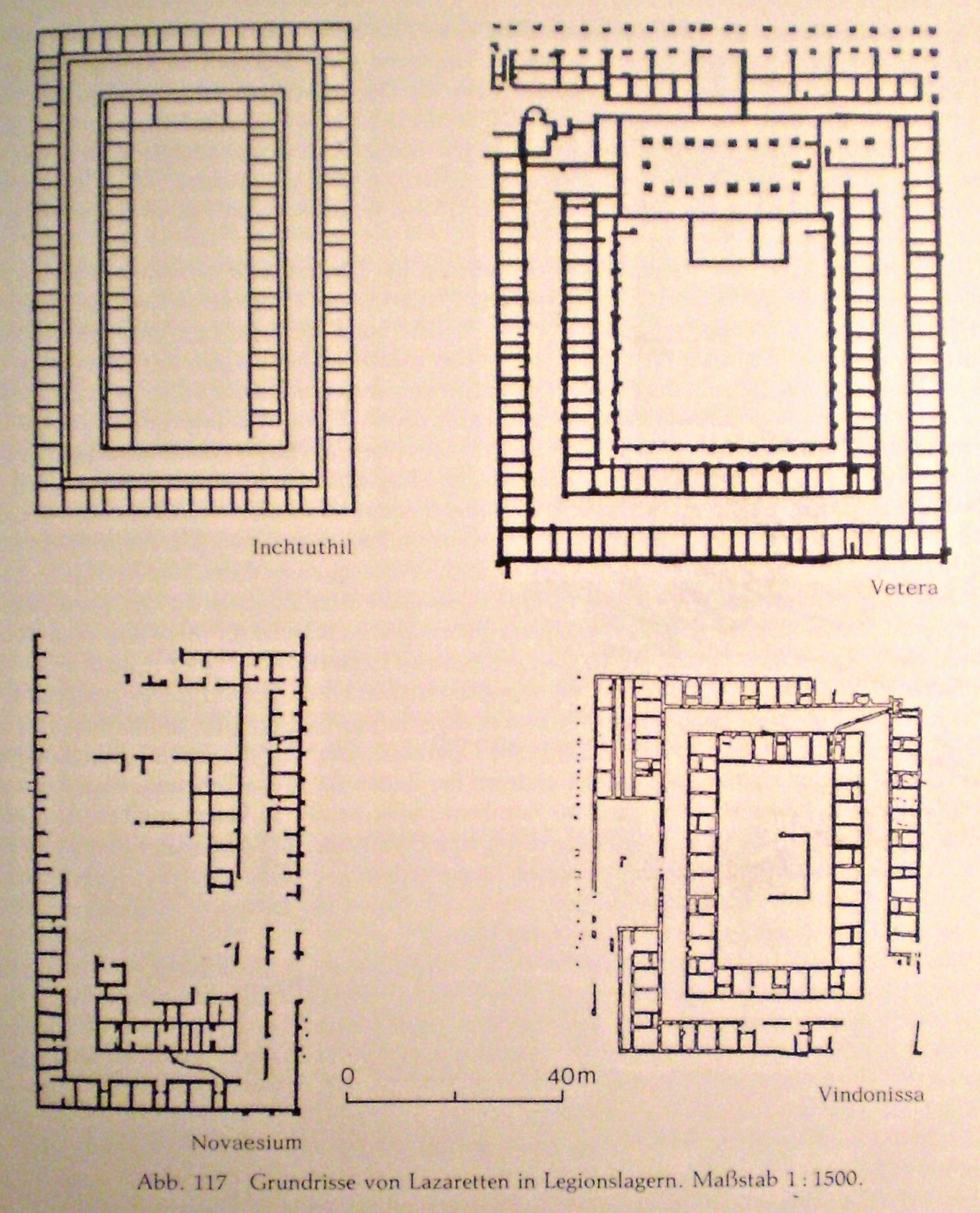 Horreum - sýpka
 archeologicky dobře rozpoznatelná budova
 horrea se vyznačovala vyvýšenou podlahou, která spočívala buď na kůlech, zděných pilířích, nebo zídkách
 tato konstrukce zajišťoval lepší ochranu skladovaného materiálu před vlhkostí a škůdci
 horrea mohla být dřevěná nebo kamenná
 u kamenných sýpek bývají stěny opatřeny opěrnými pilíři
 ve stěnách je provedena řada větracích otvorů

Další budovy
- mezi budovy, které bývají součástí tábora patří lázně, dílny – fabricae a latríny, které se nacházely při opevnění
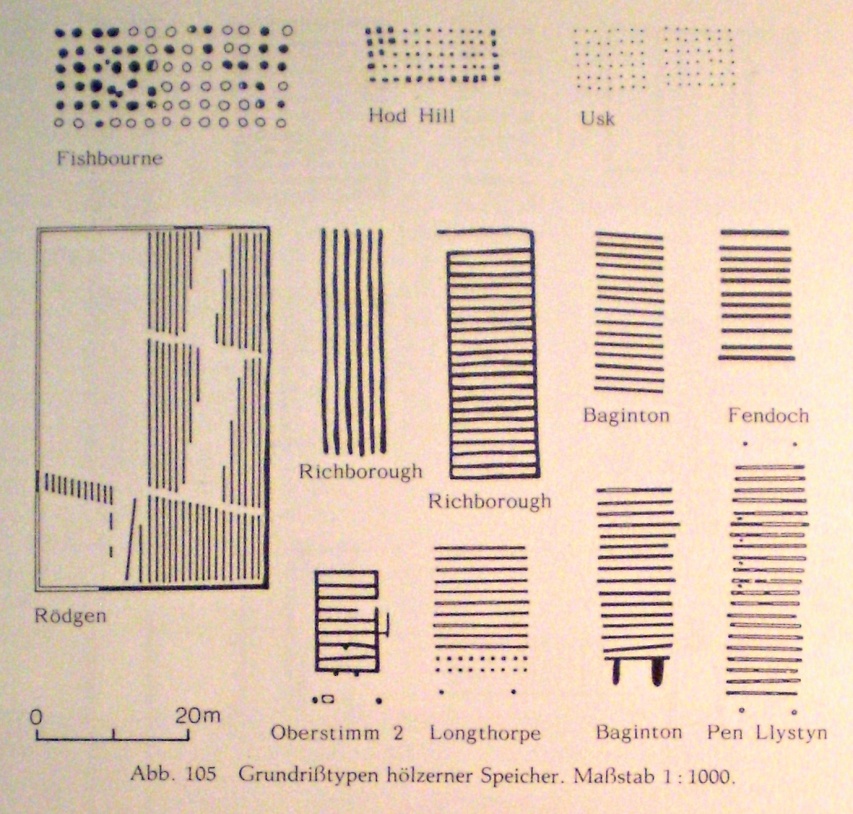 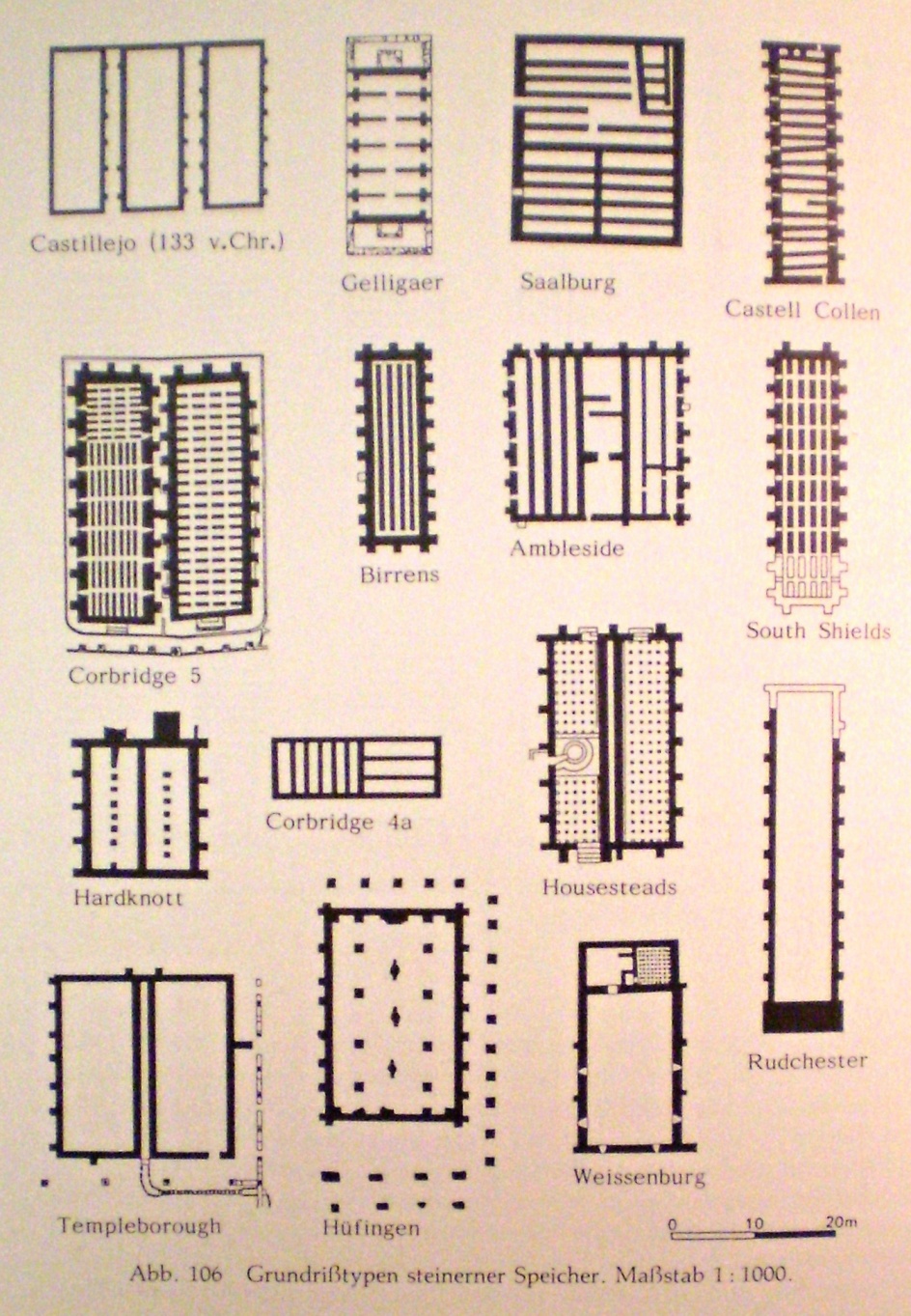 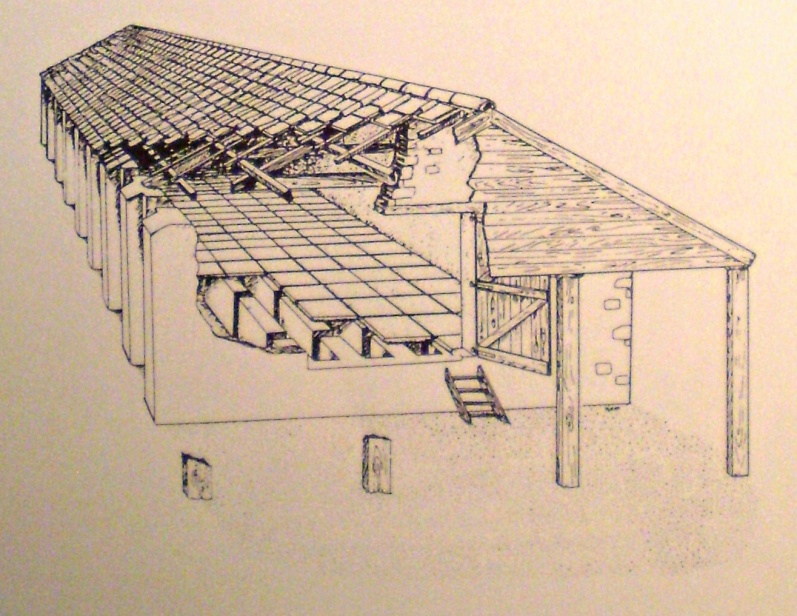 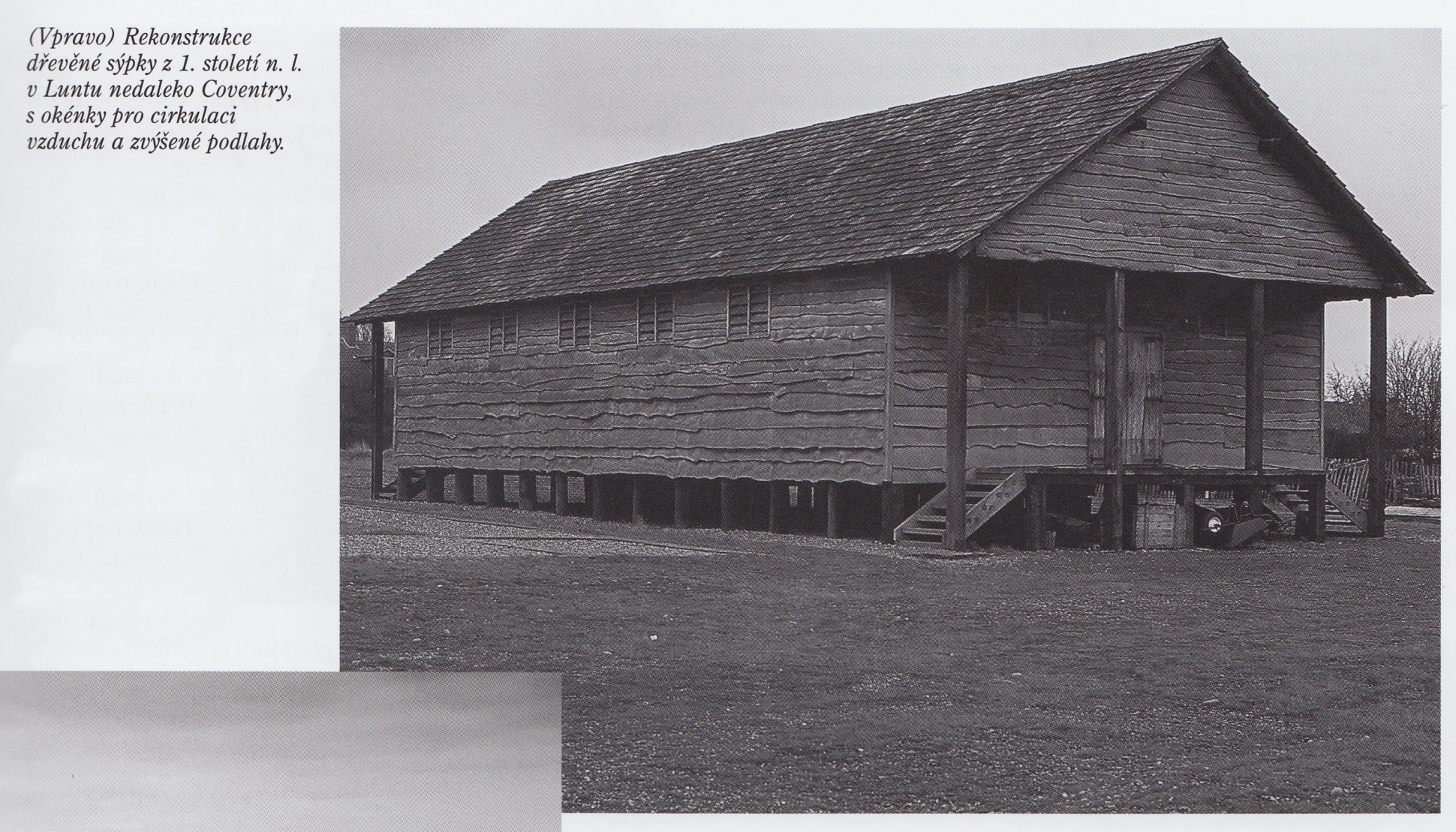 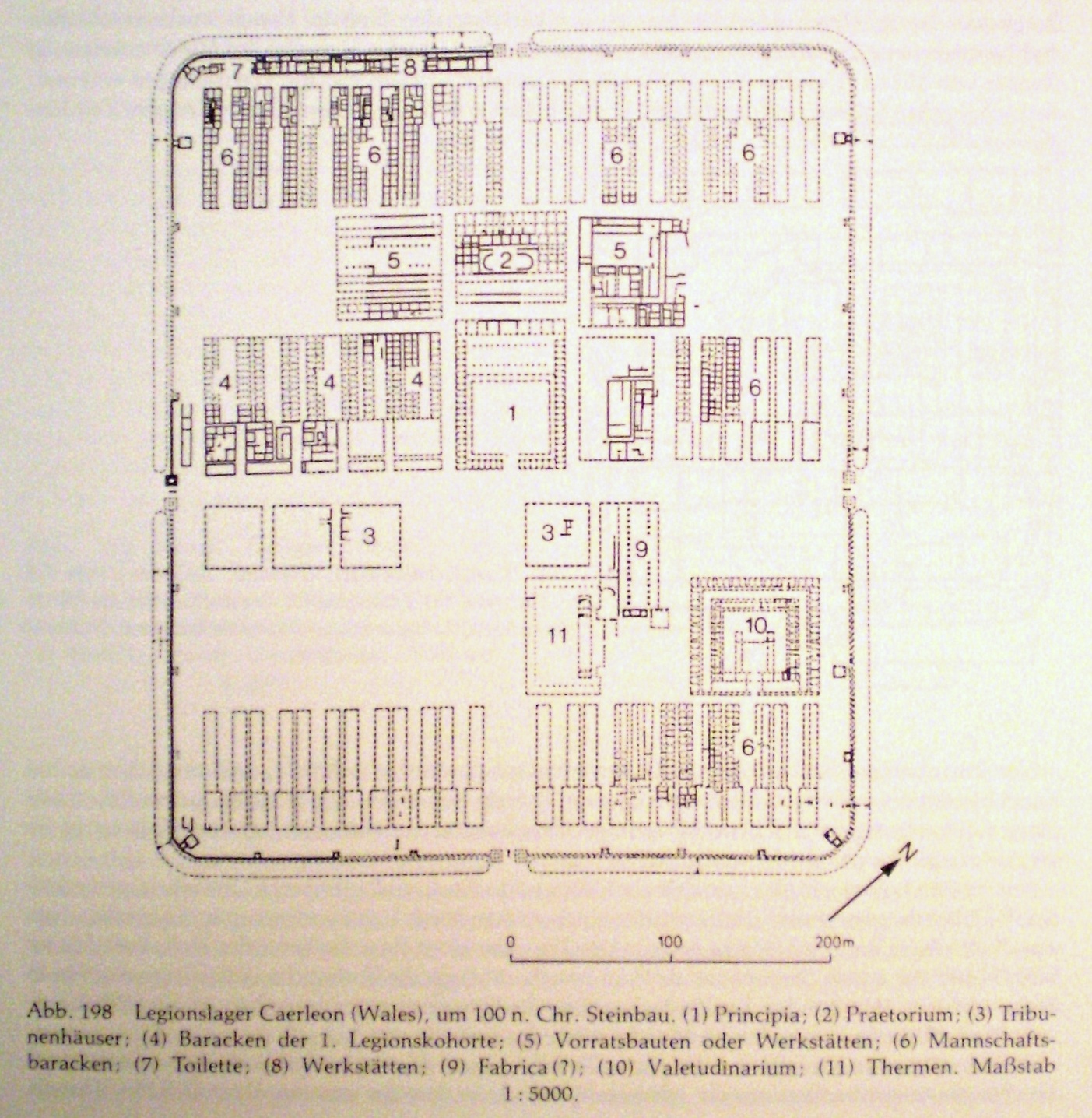 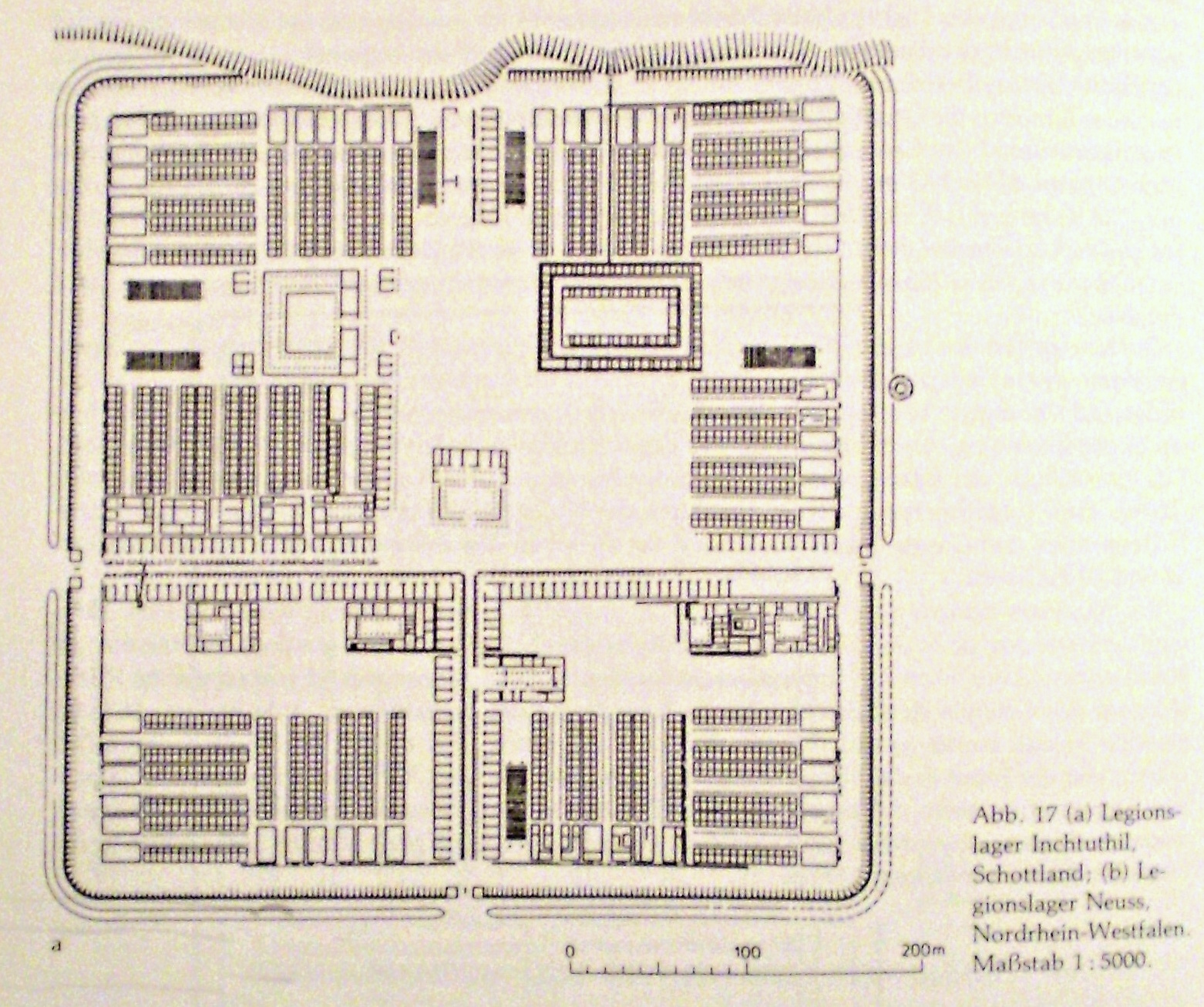